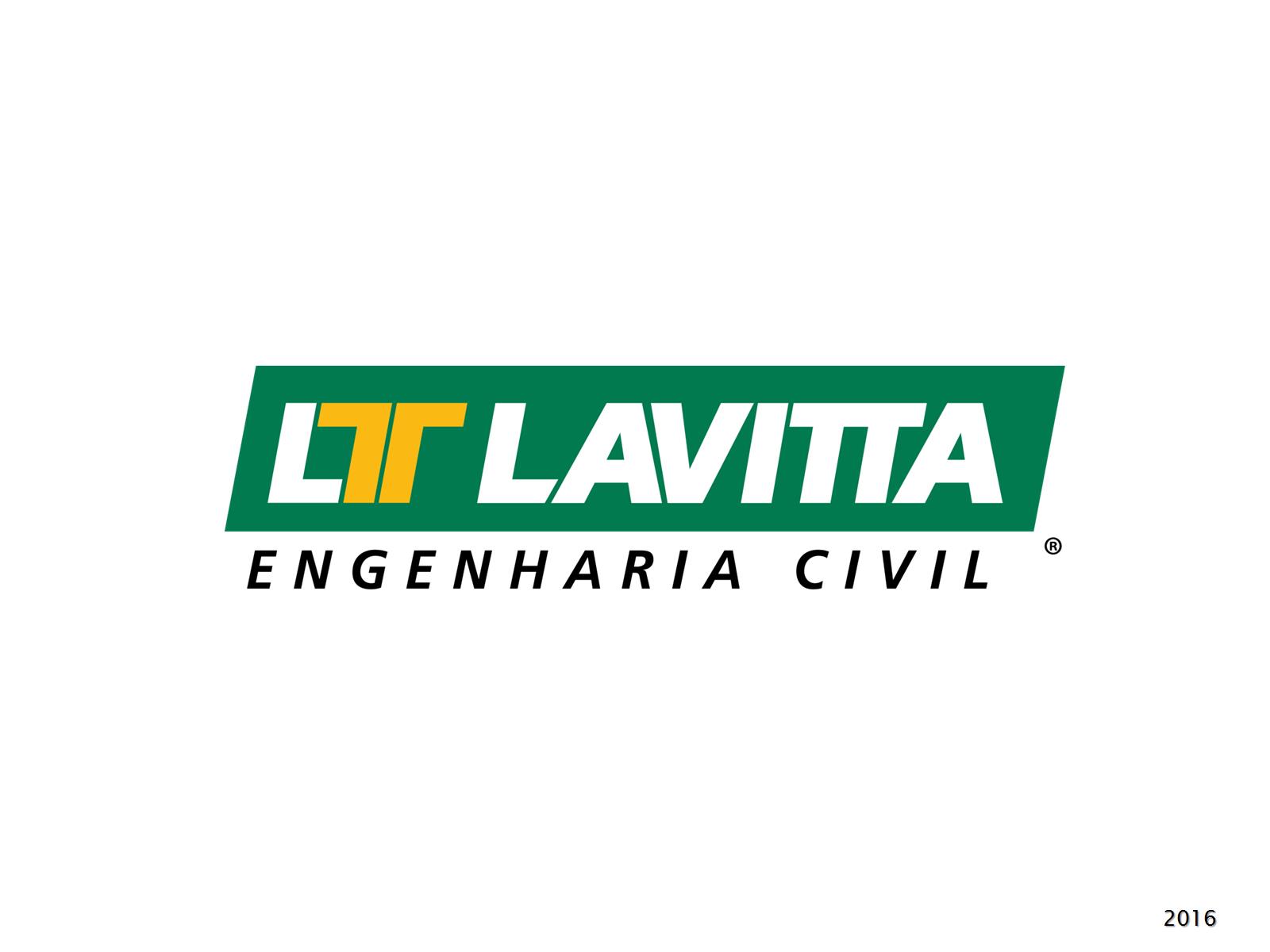 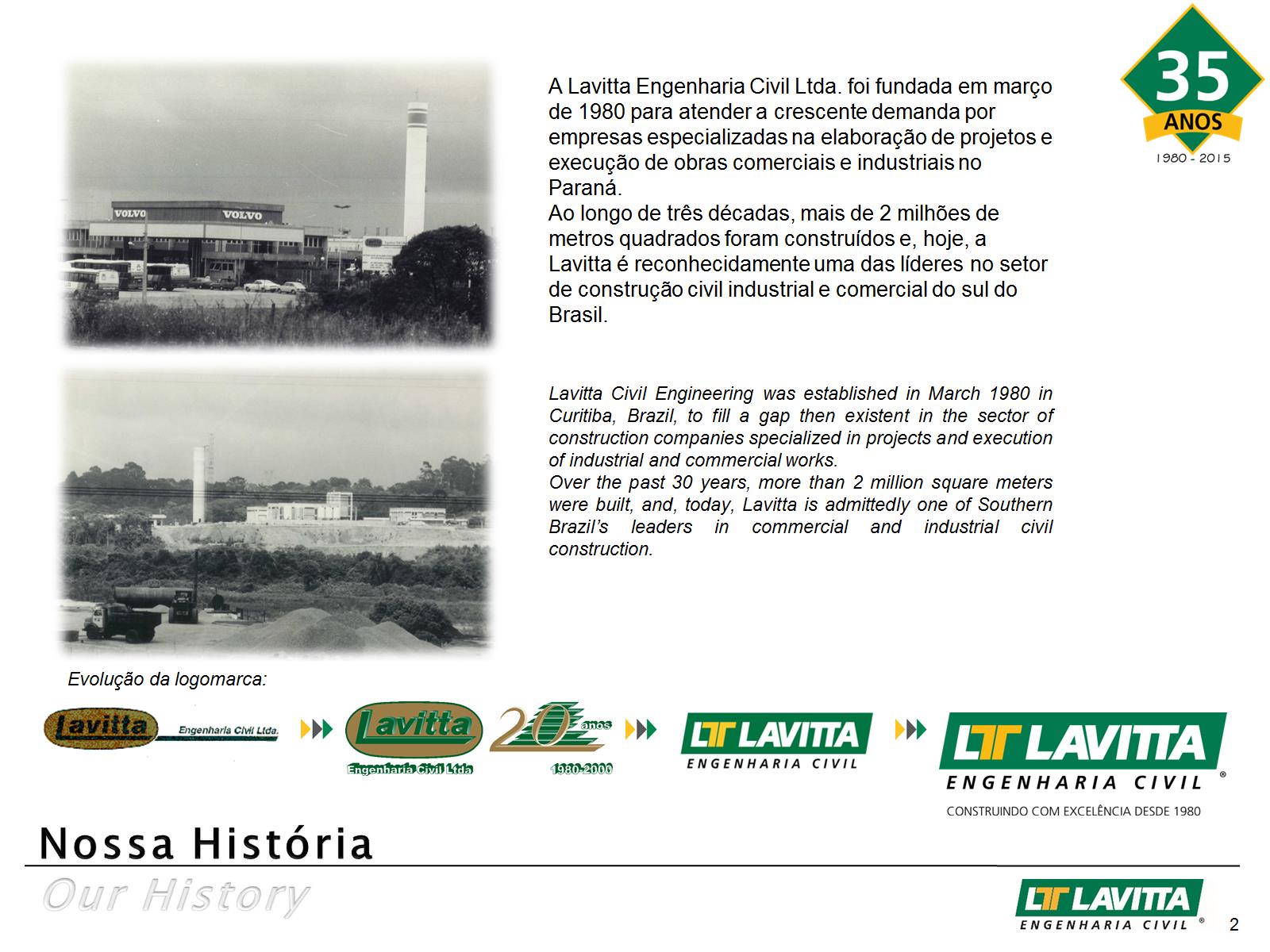 Nossa HistóriaOur History
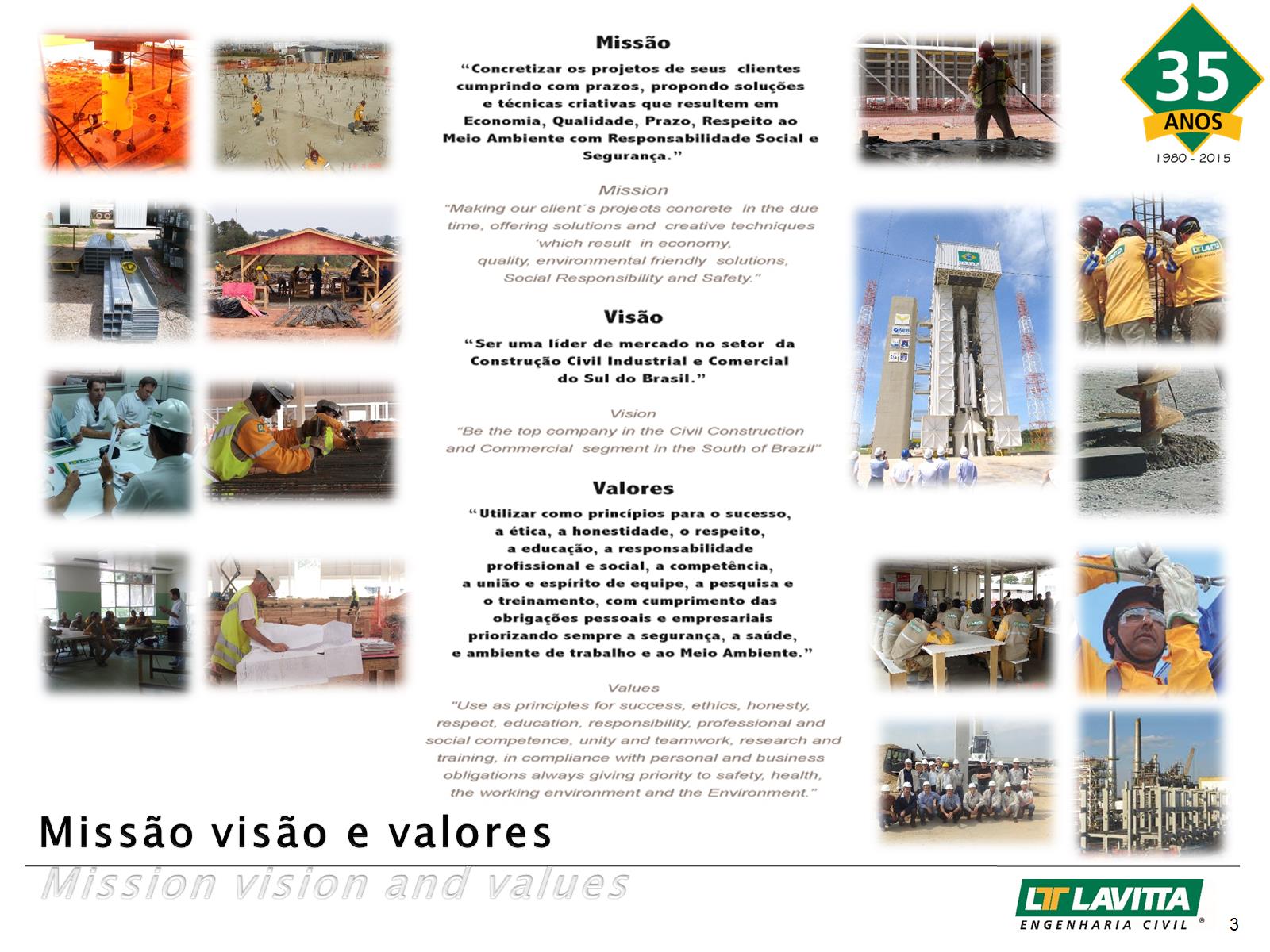 Missão visão e valoresMission vision and values
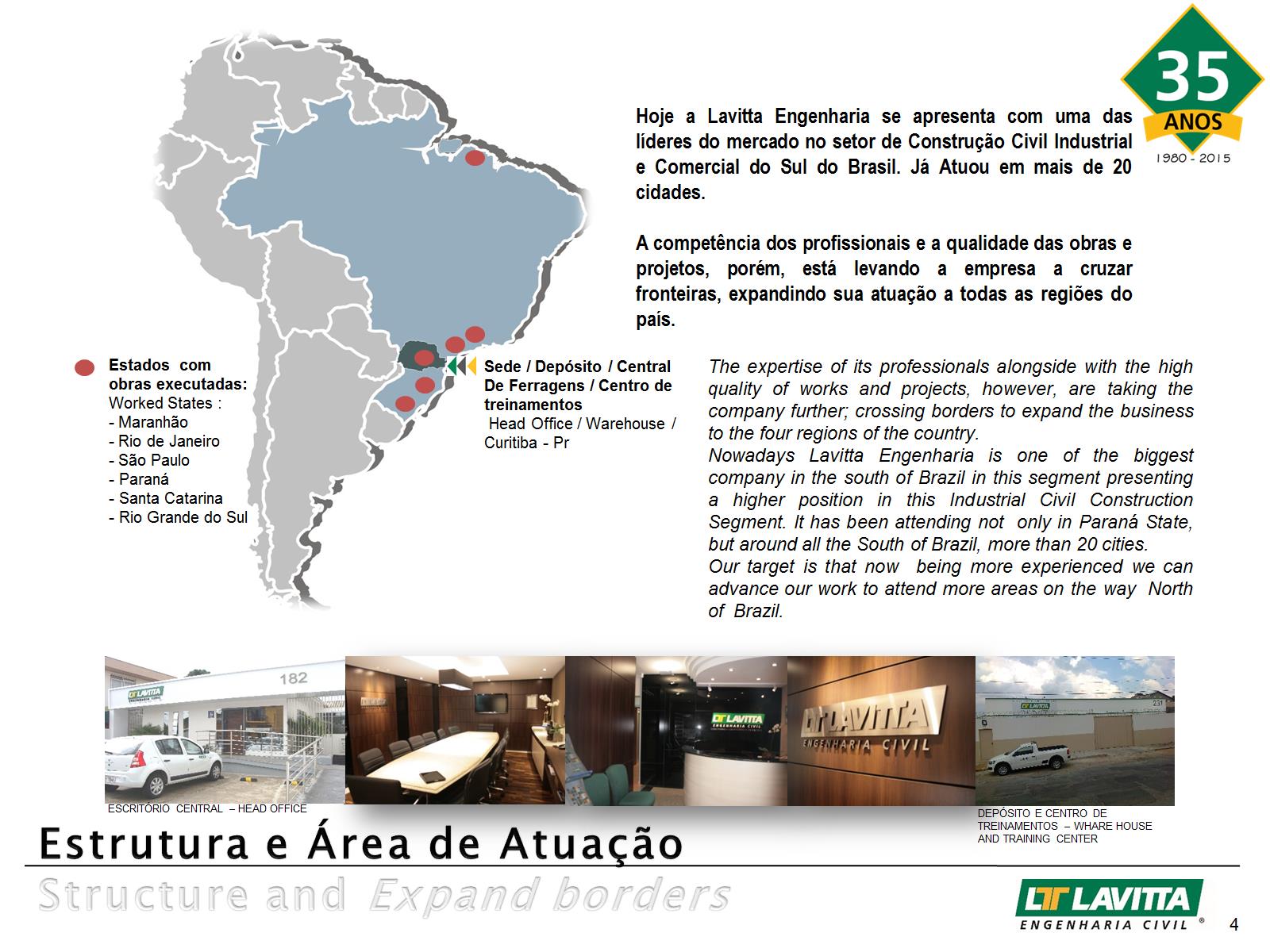 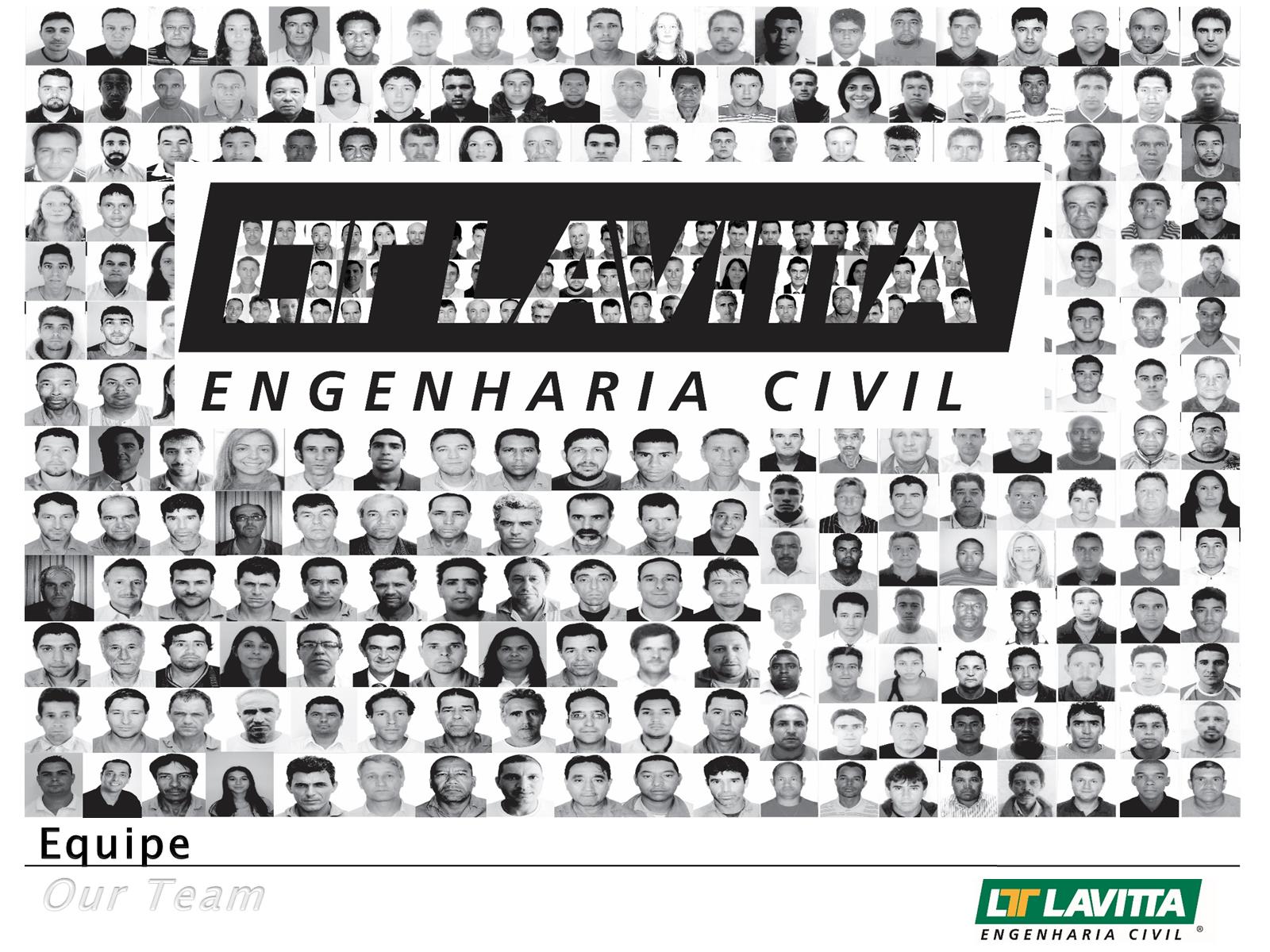 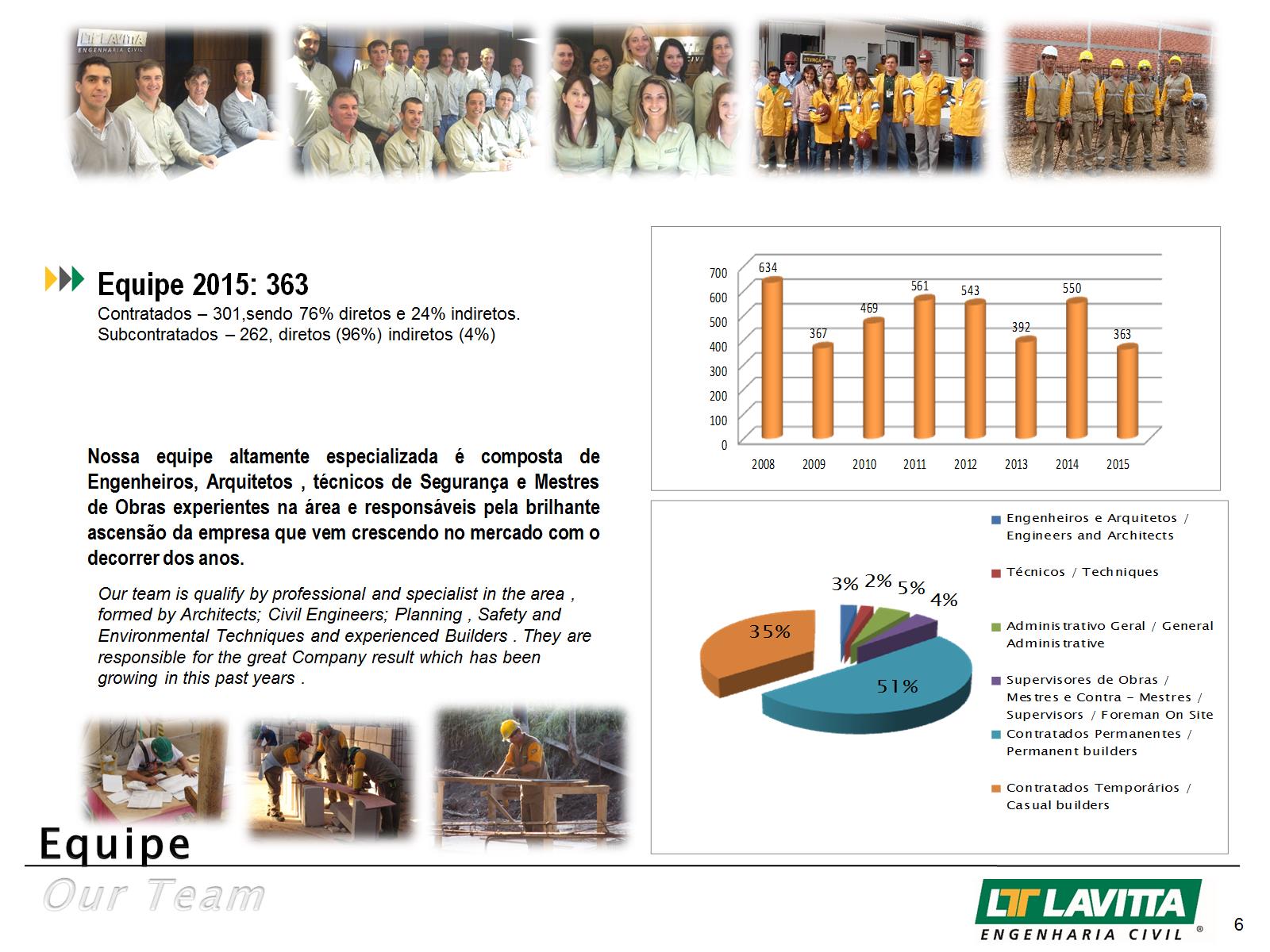 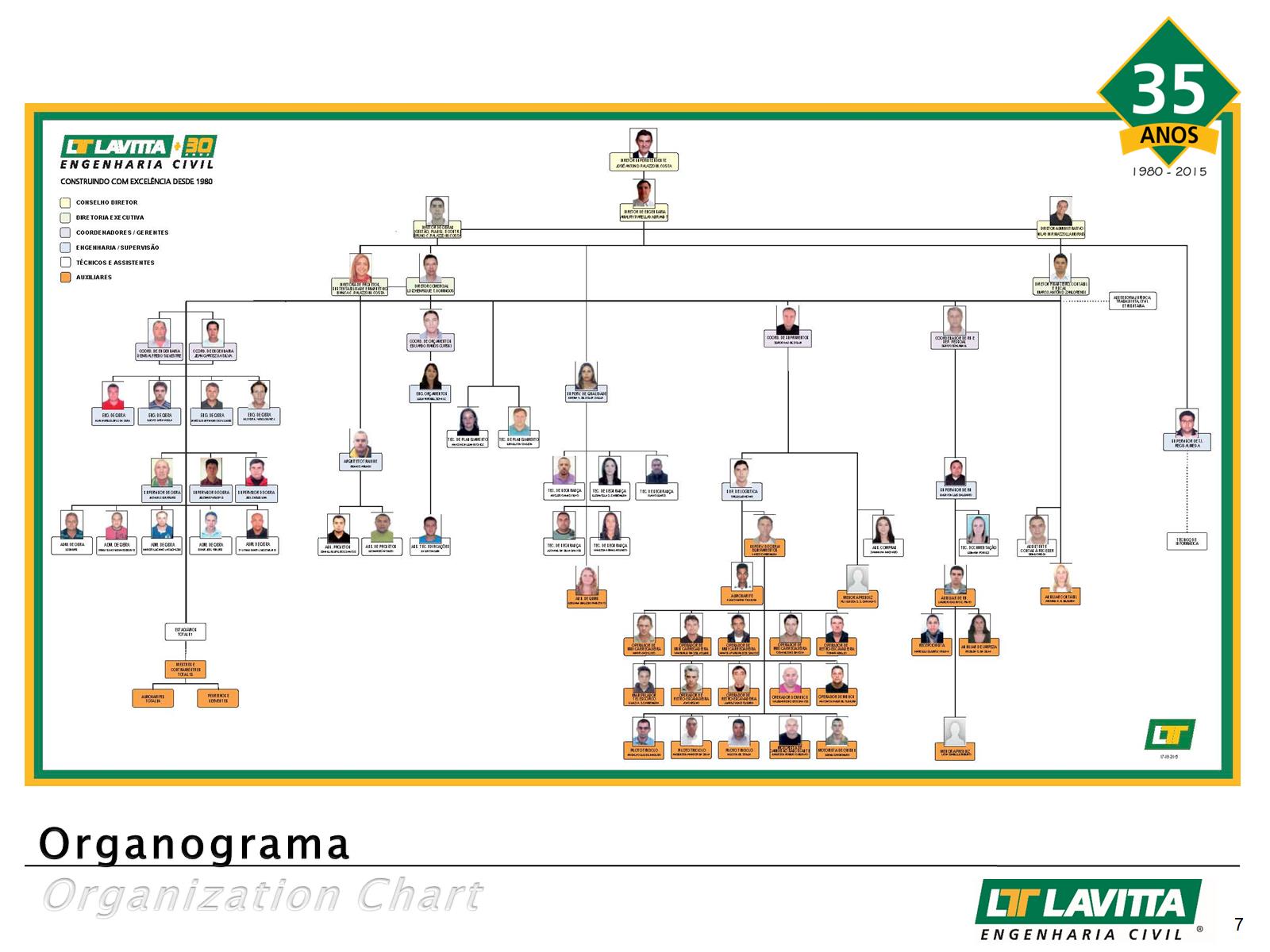 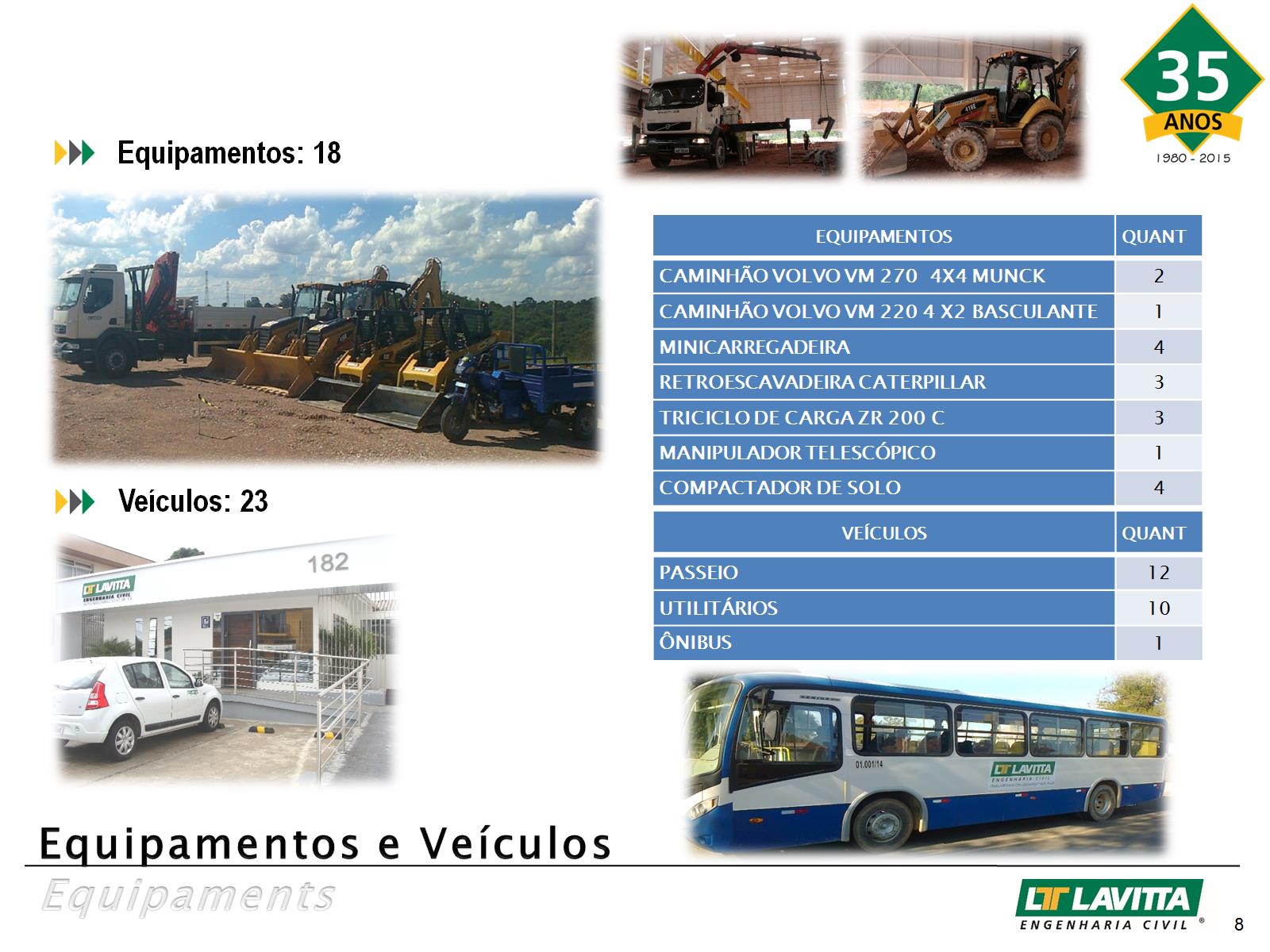 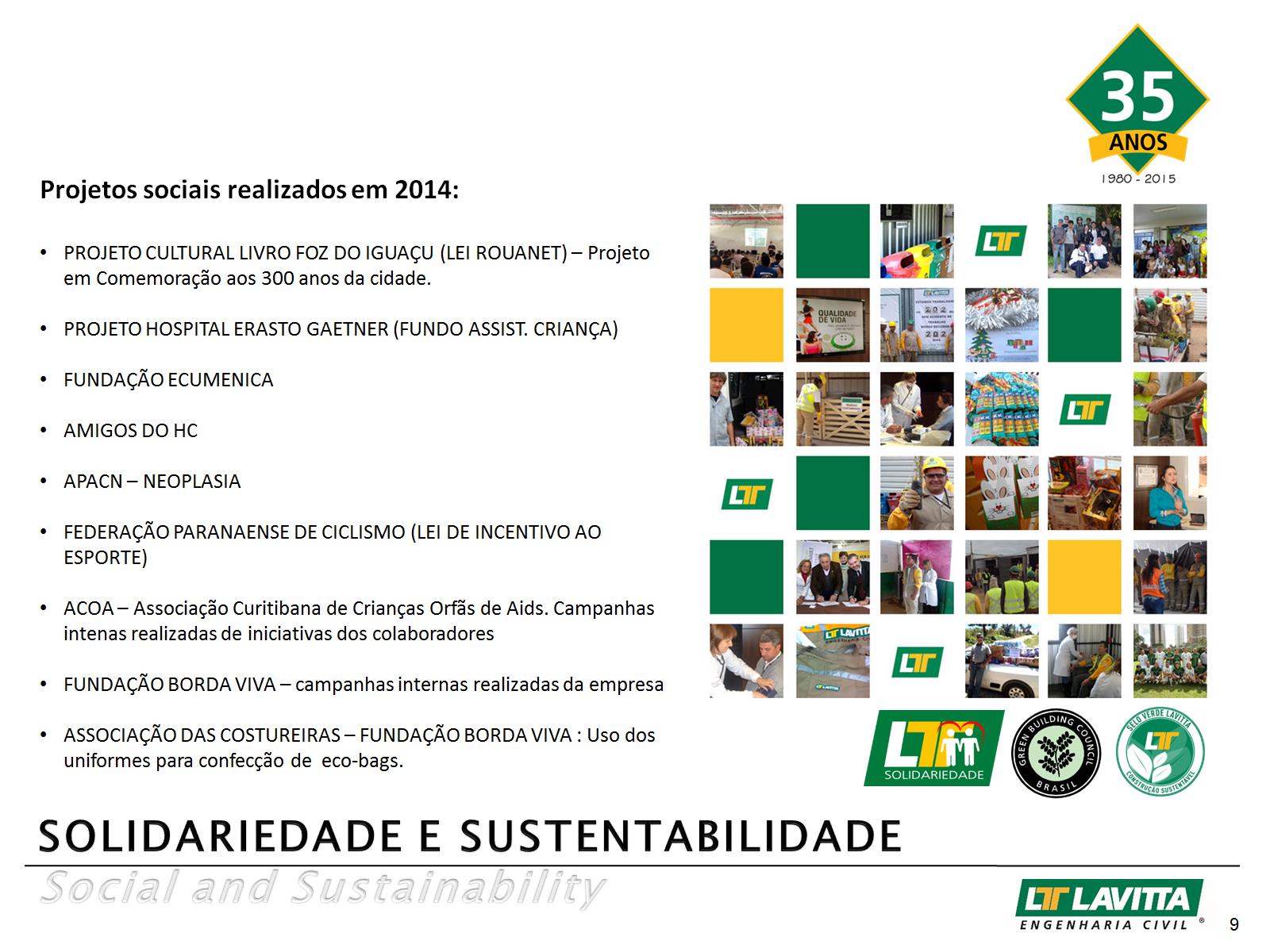 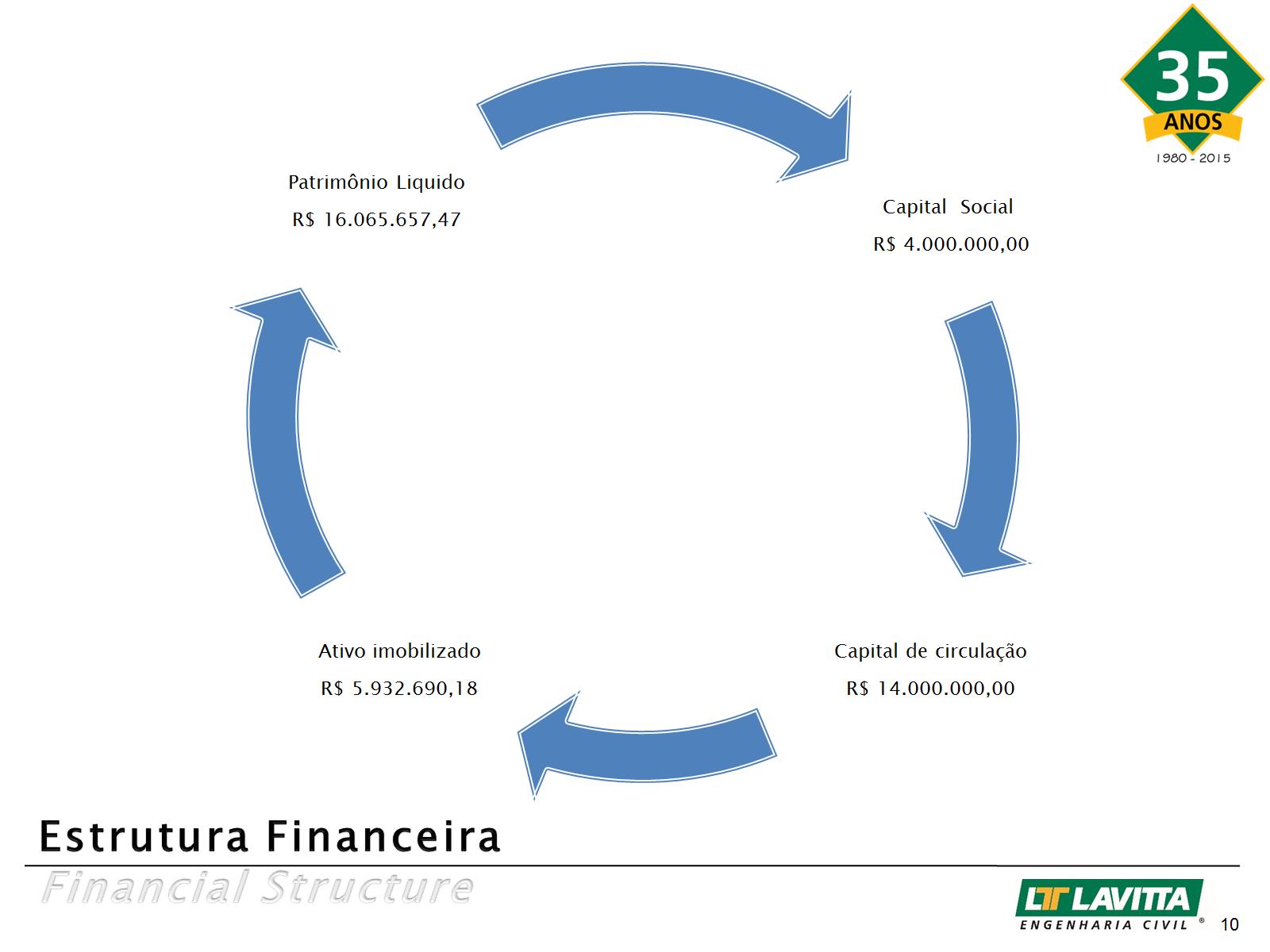 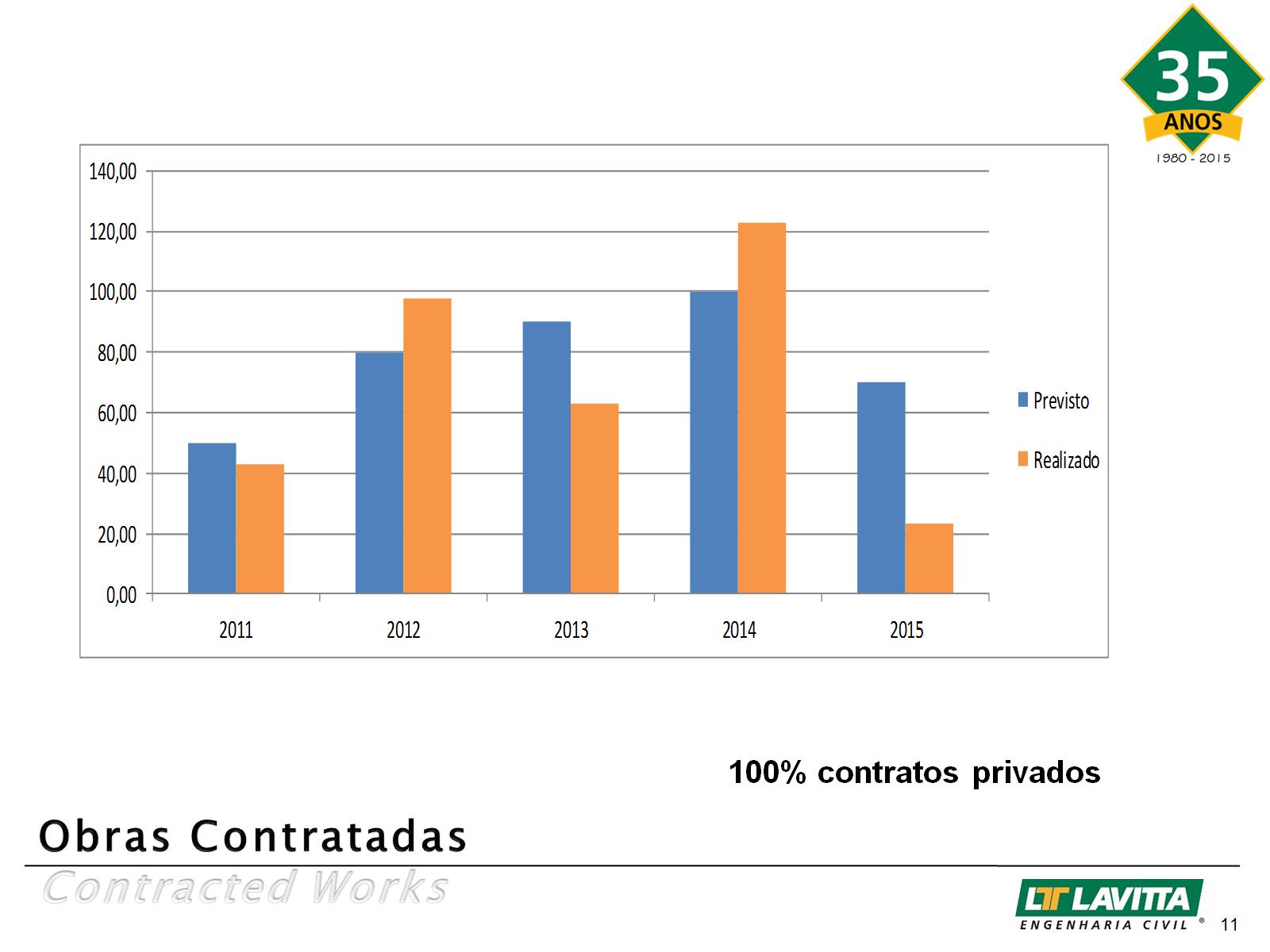 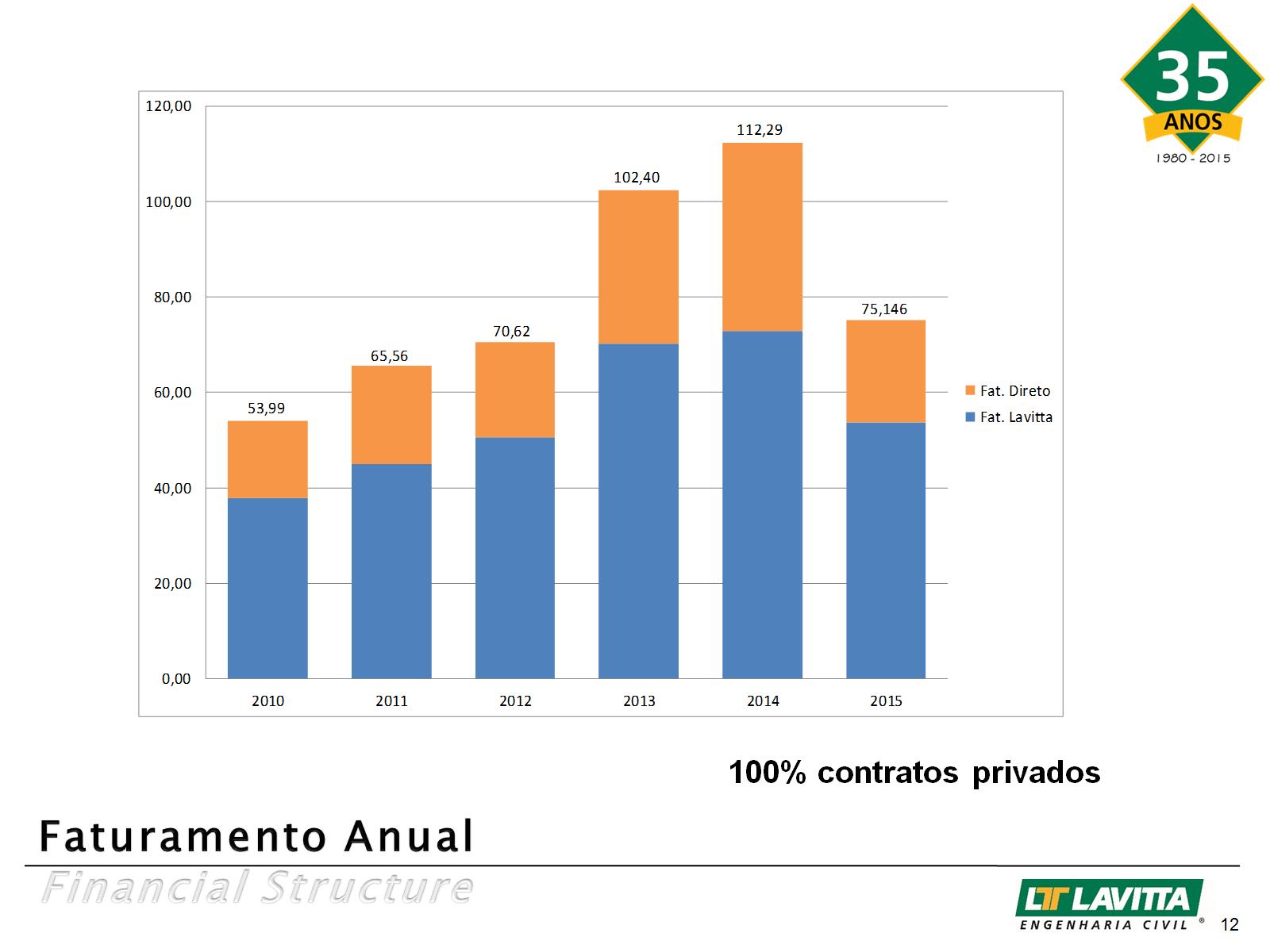 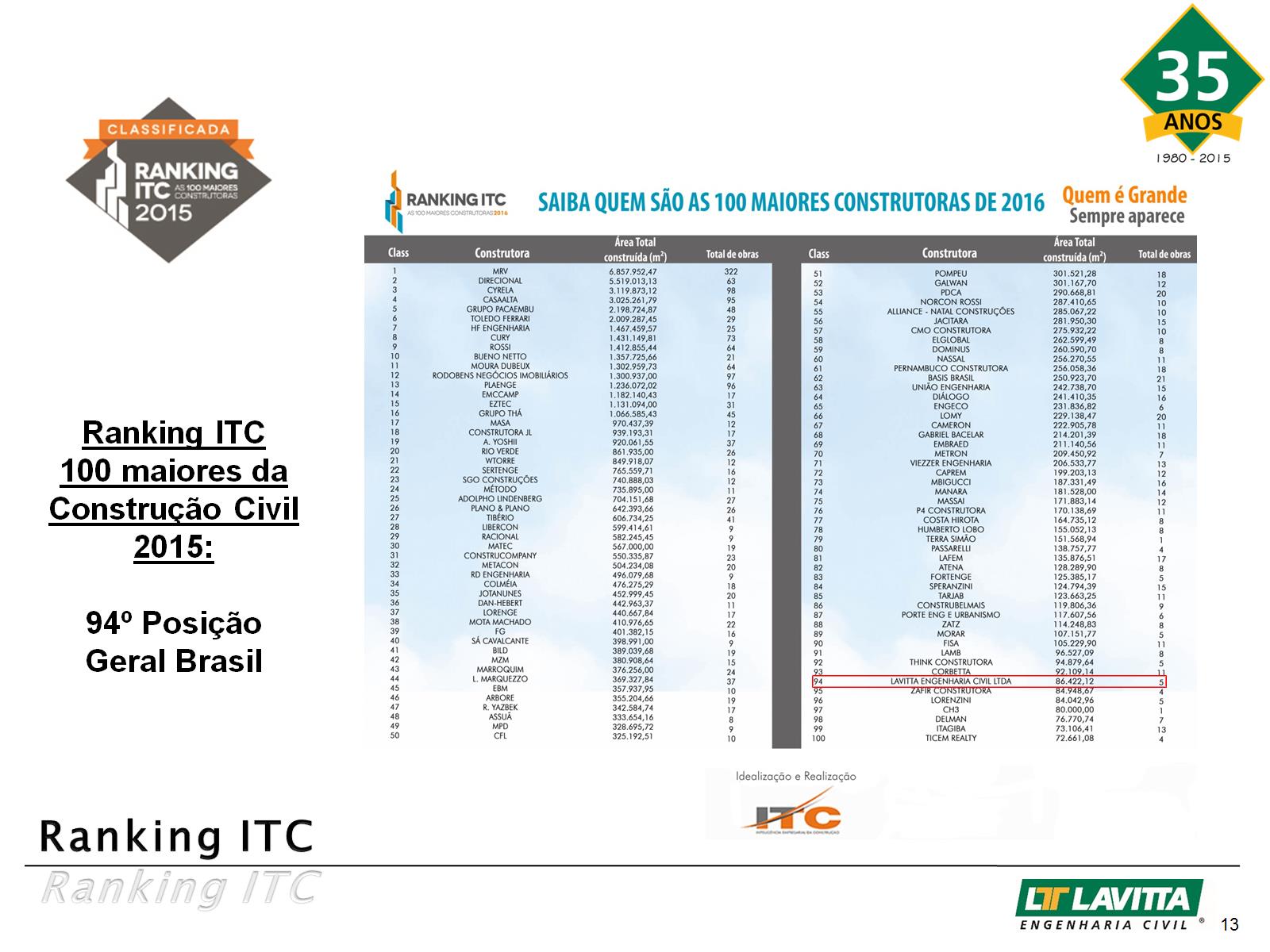 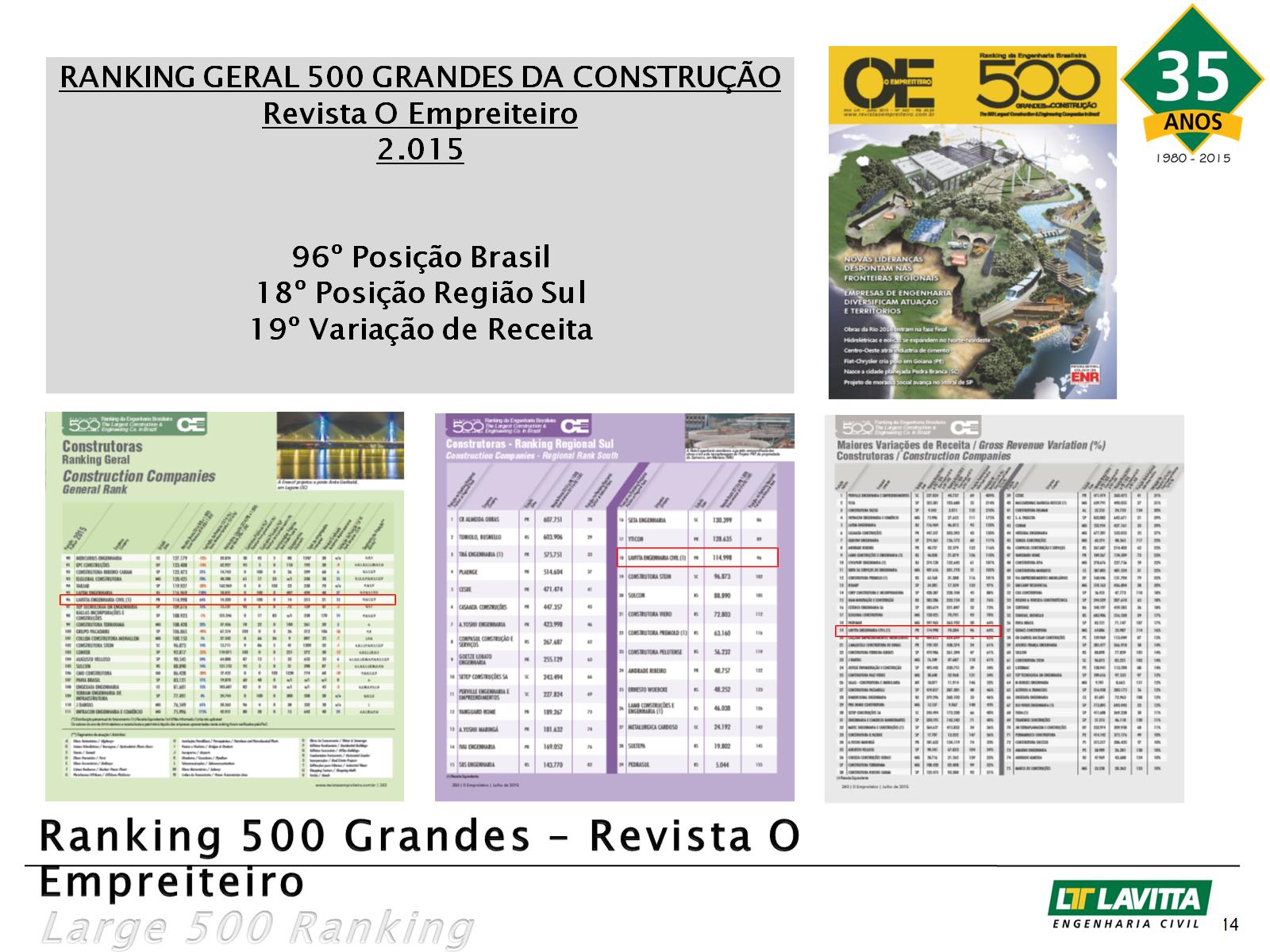 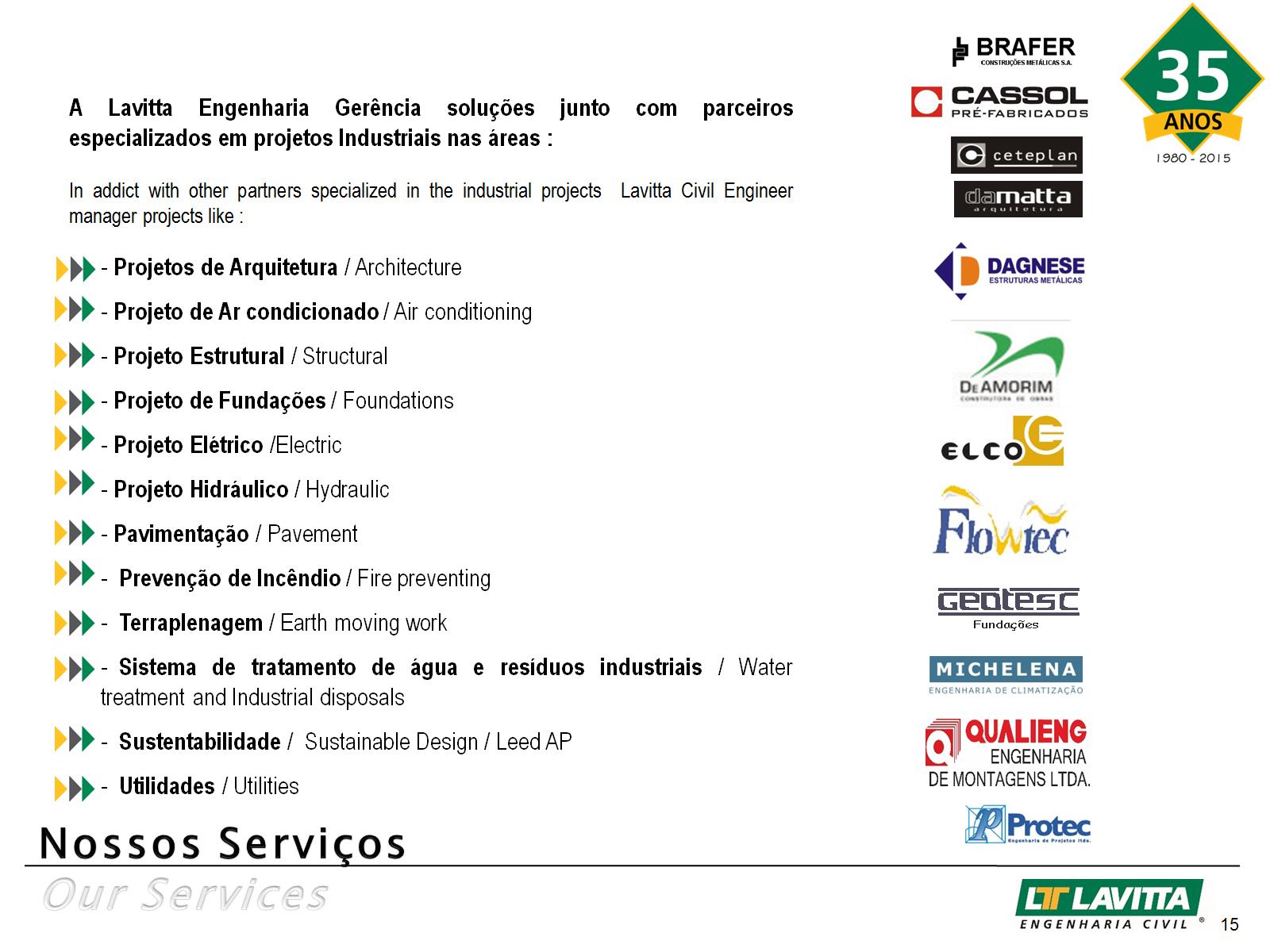 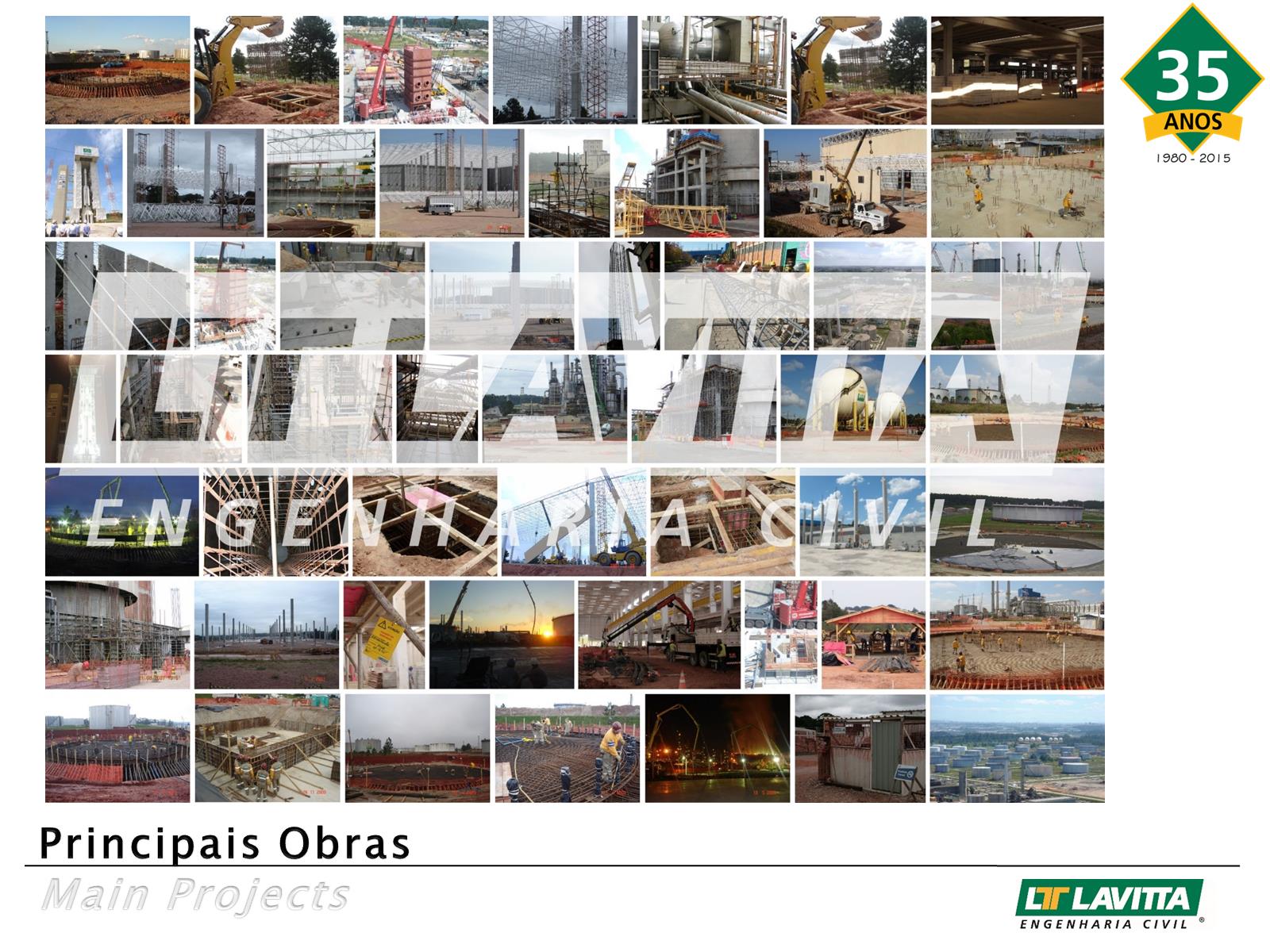 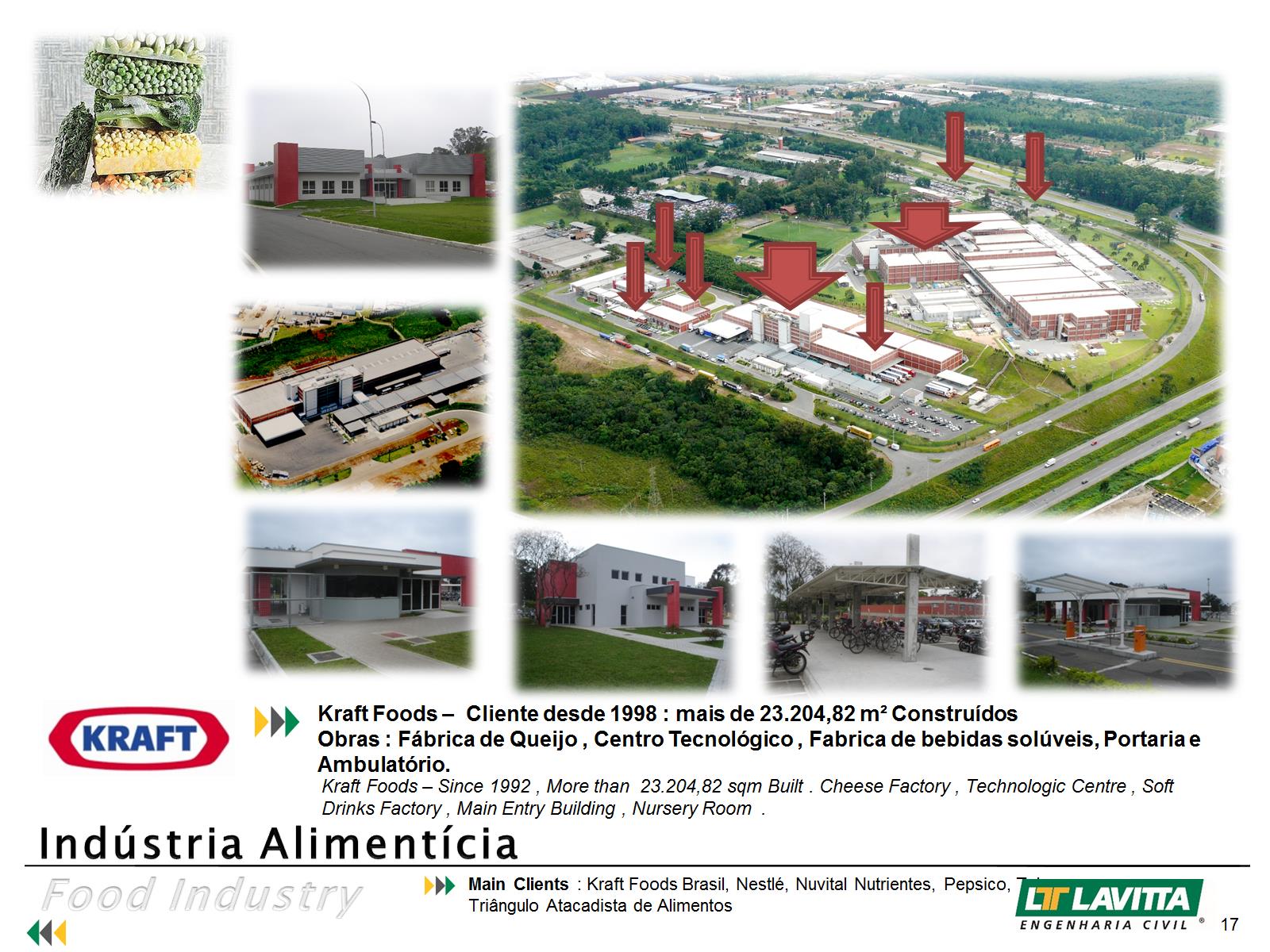 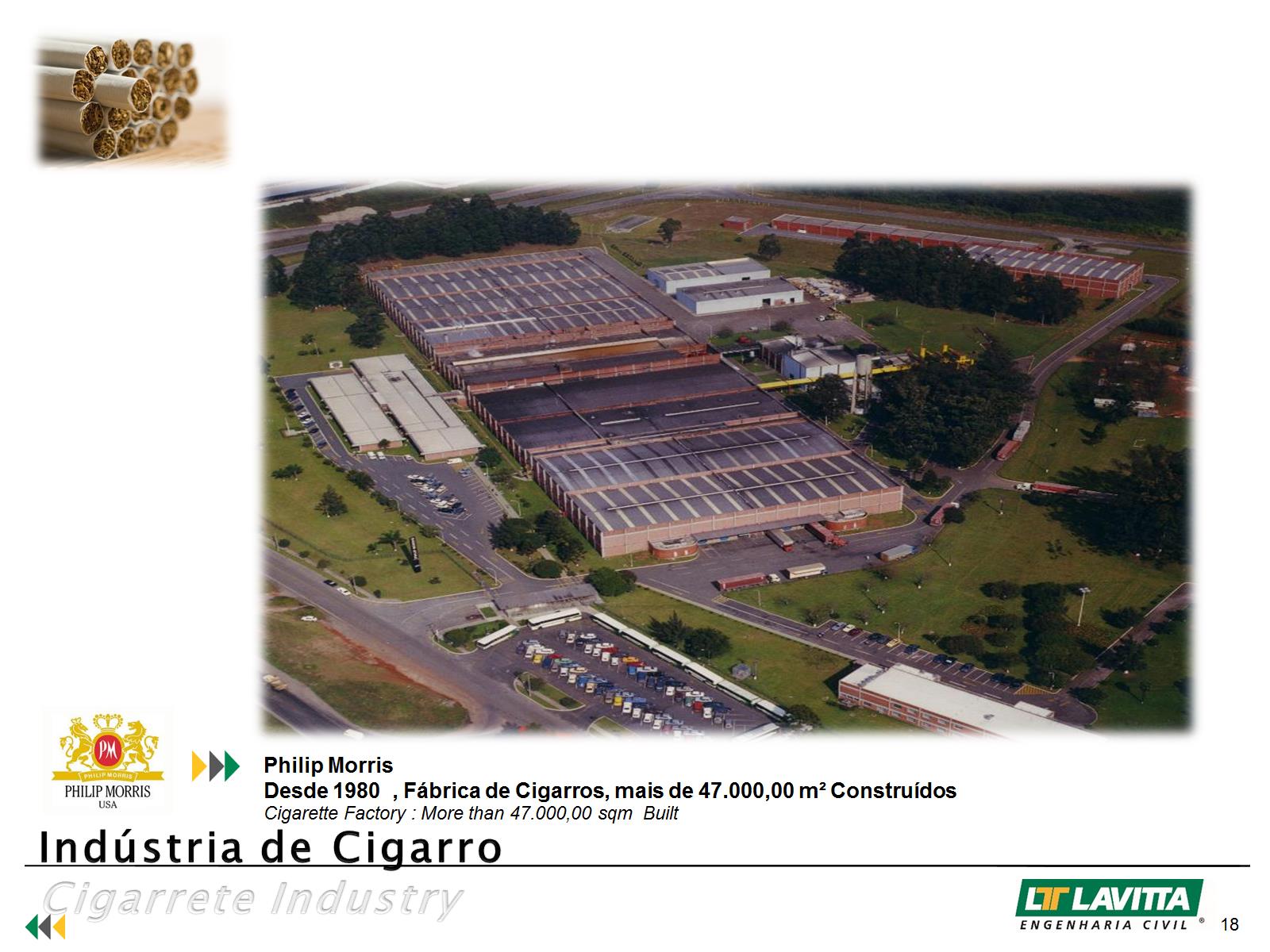 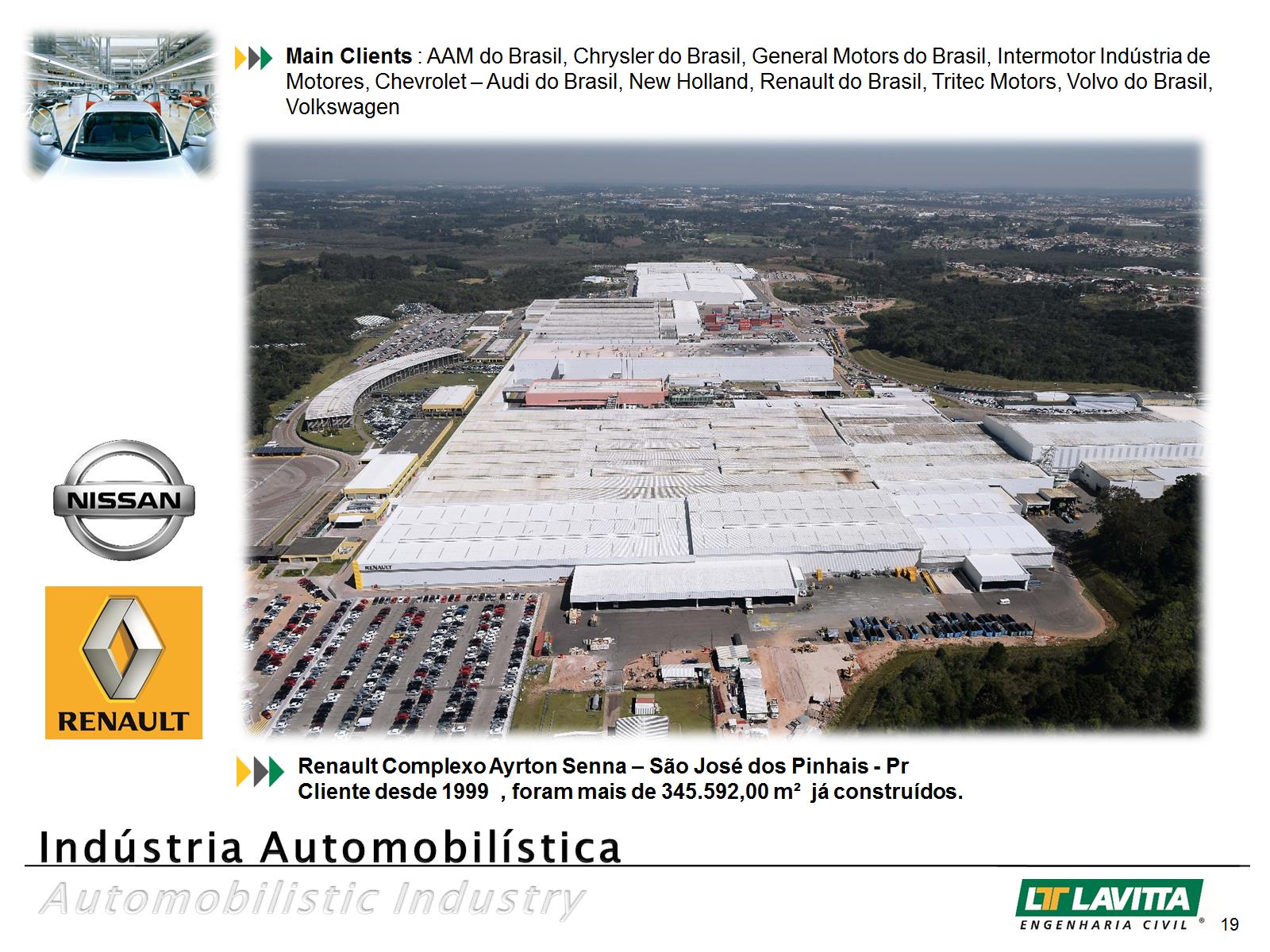 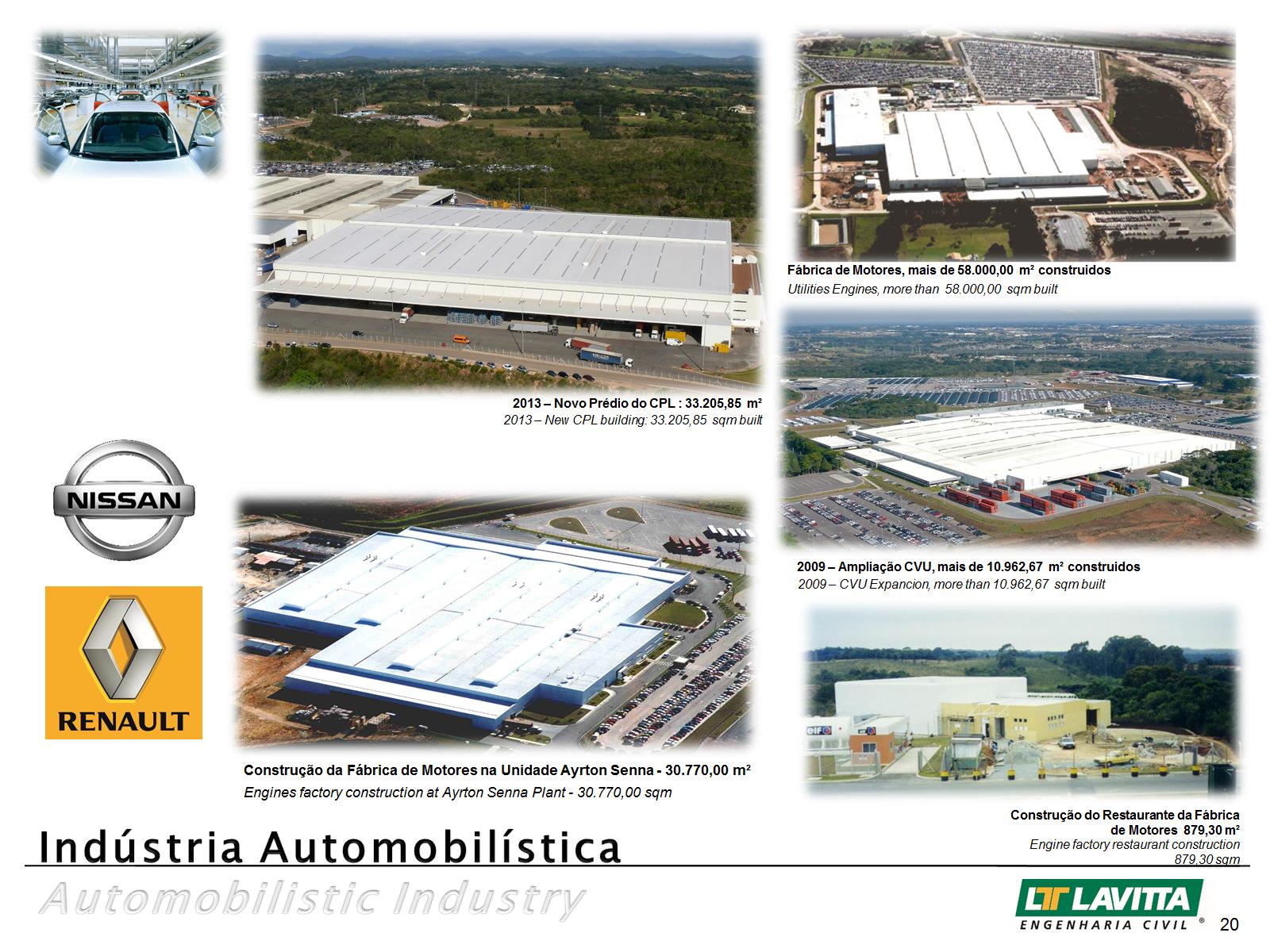 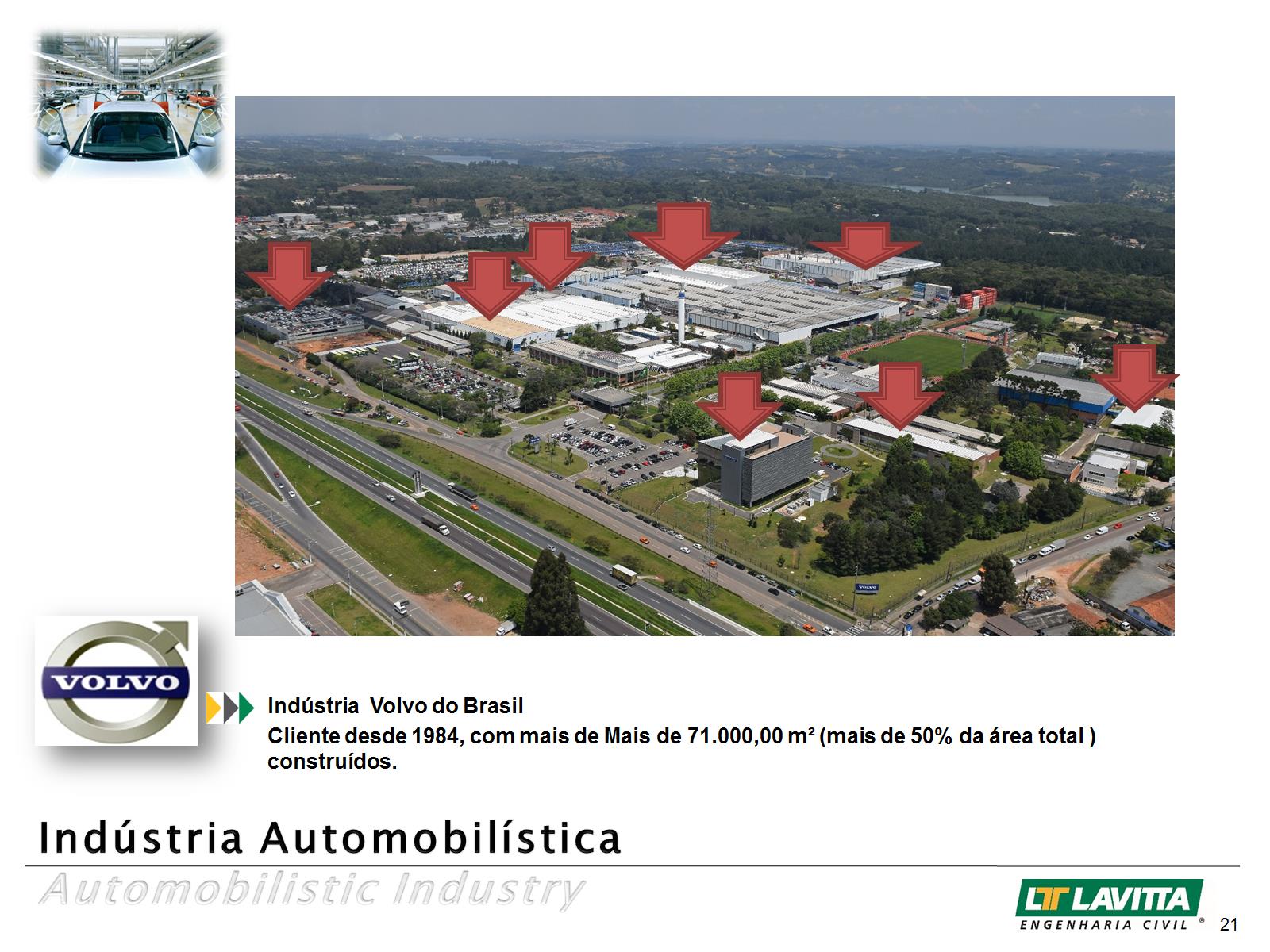 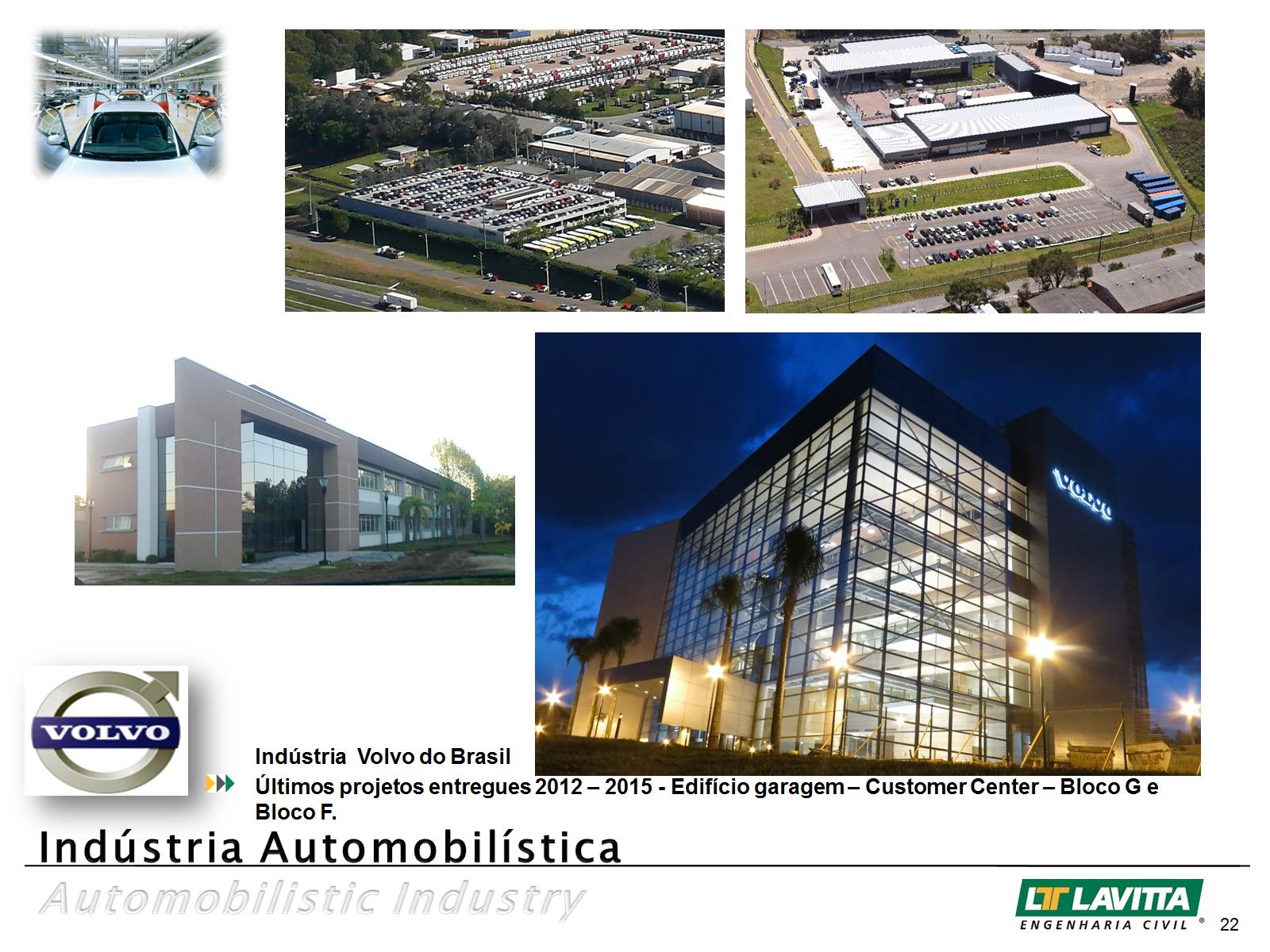 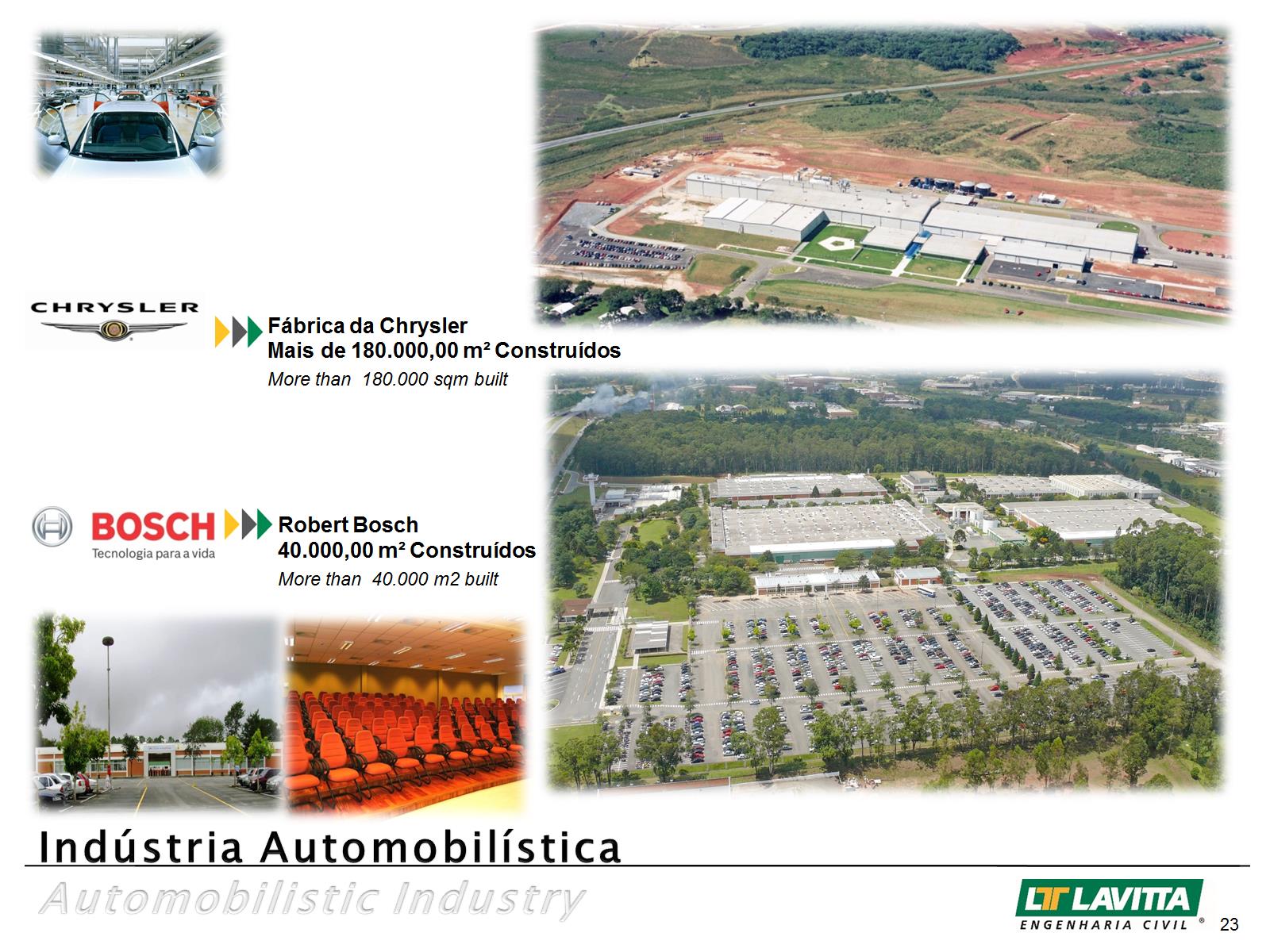 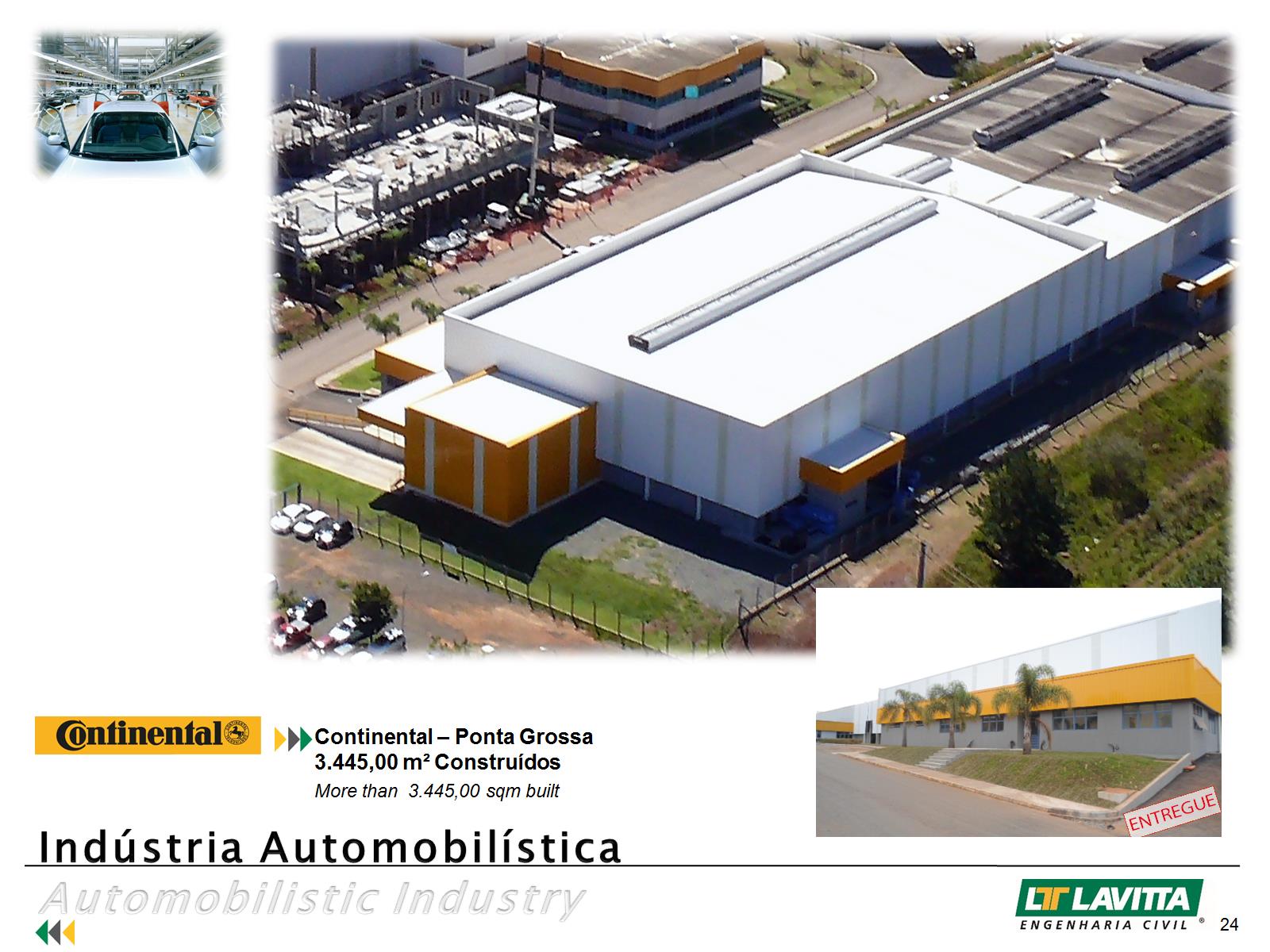 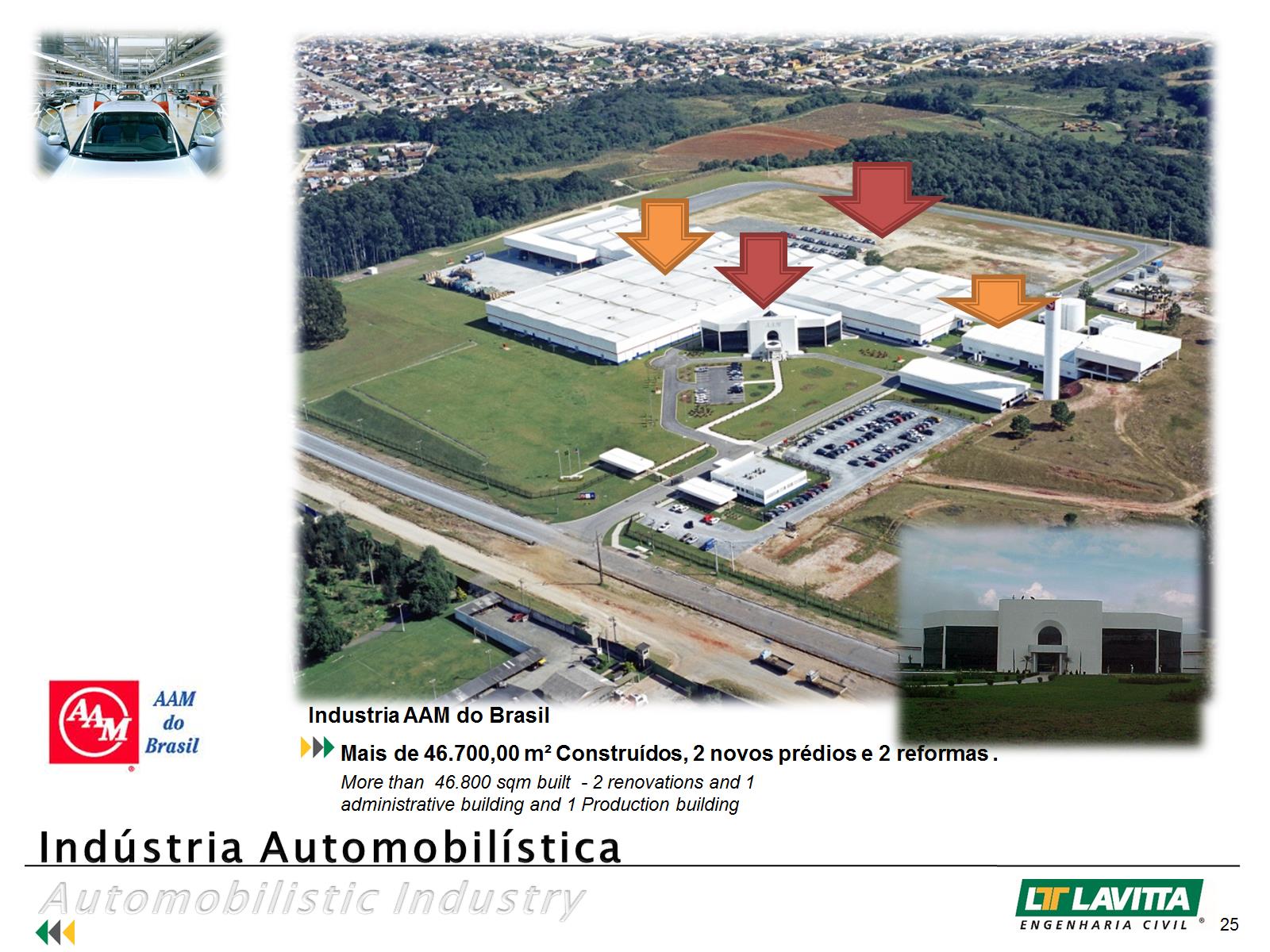 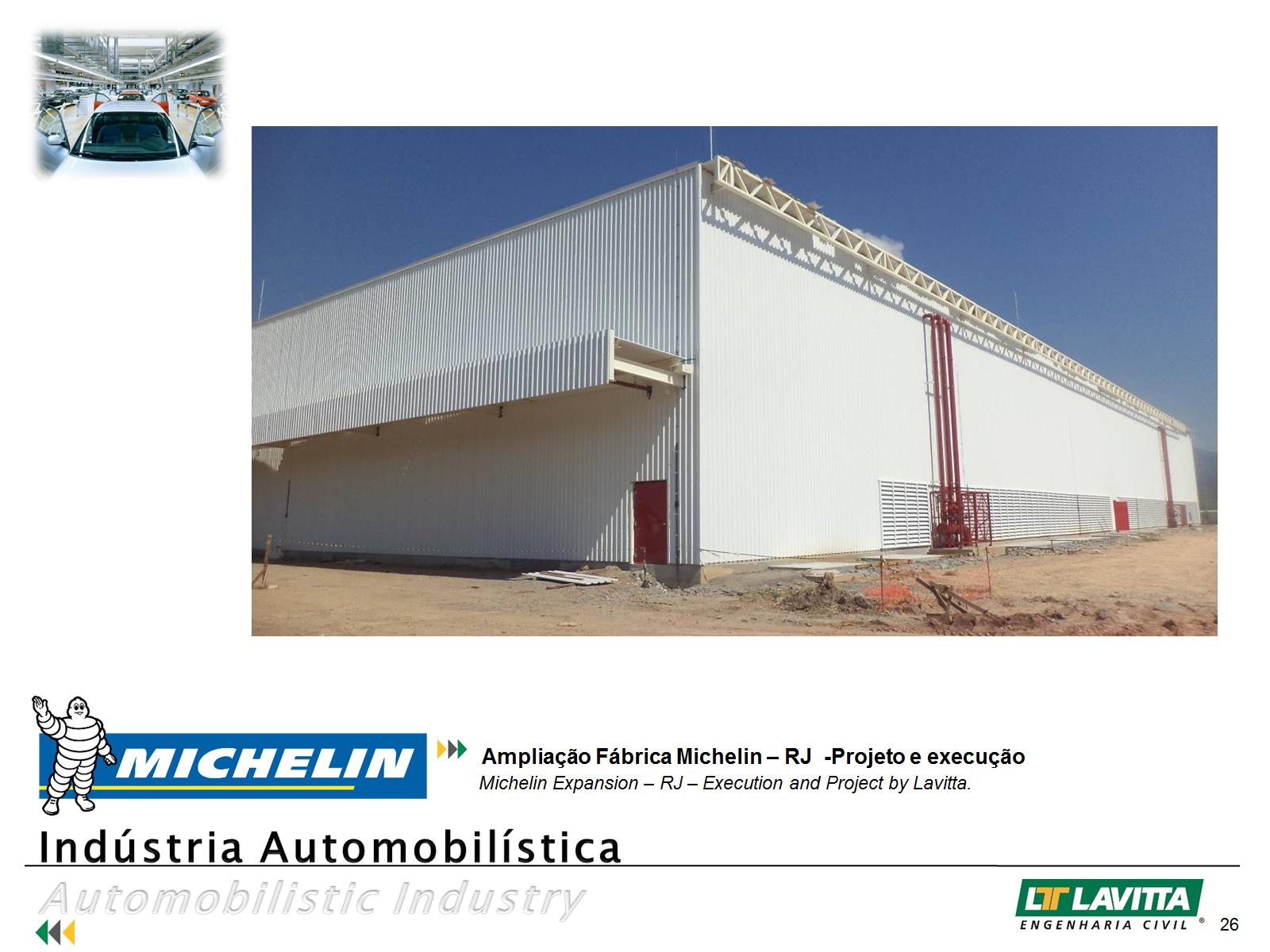 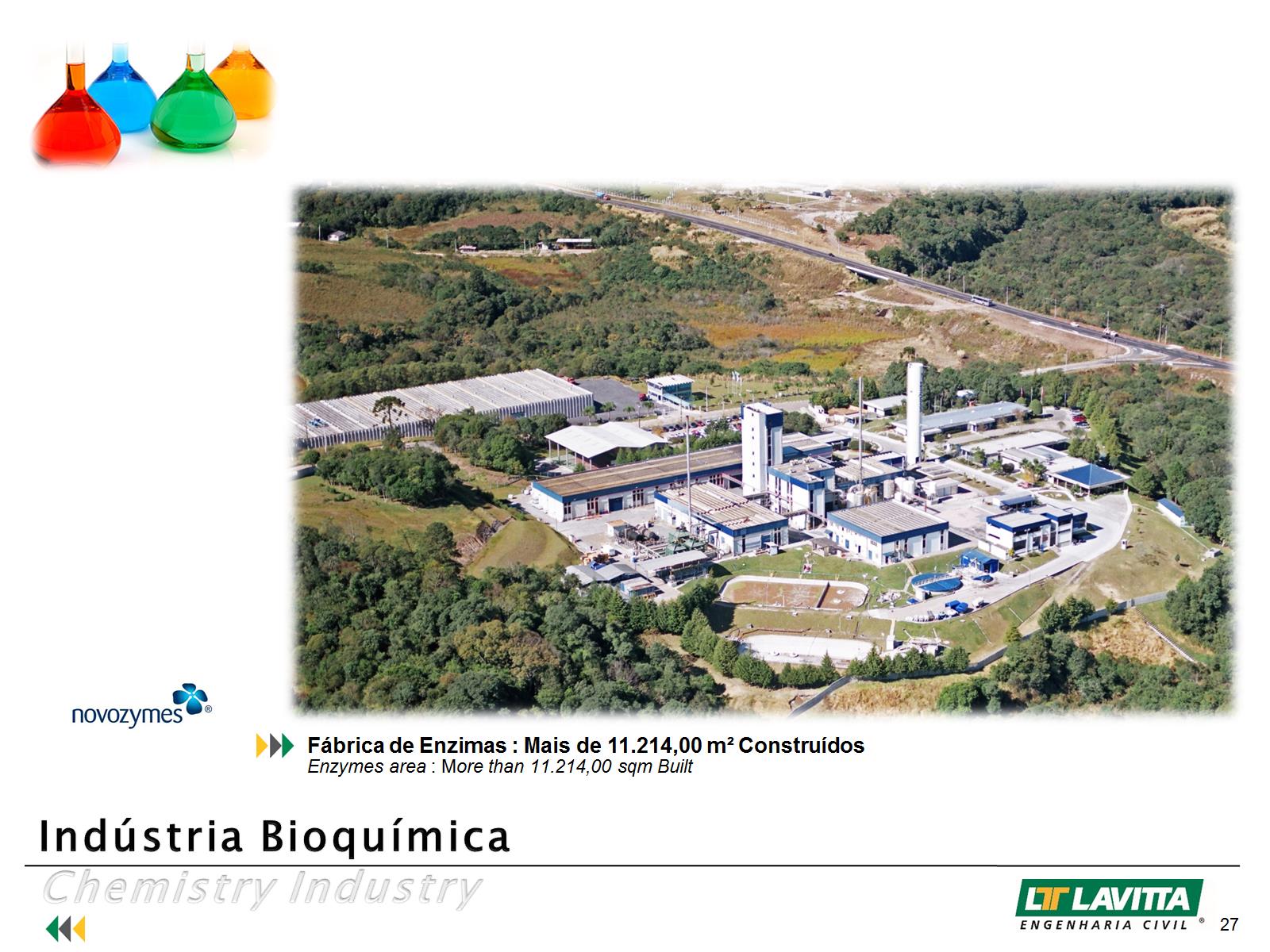 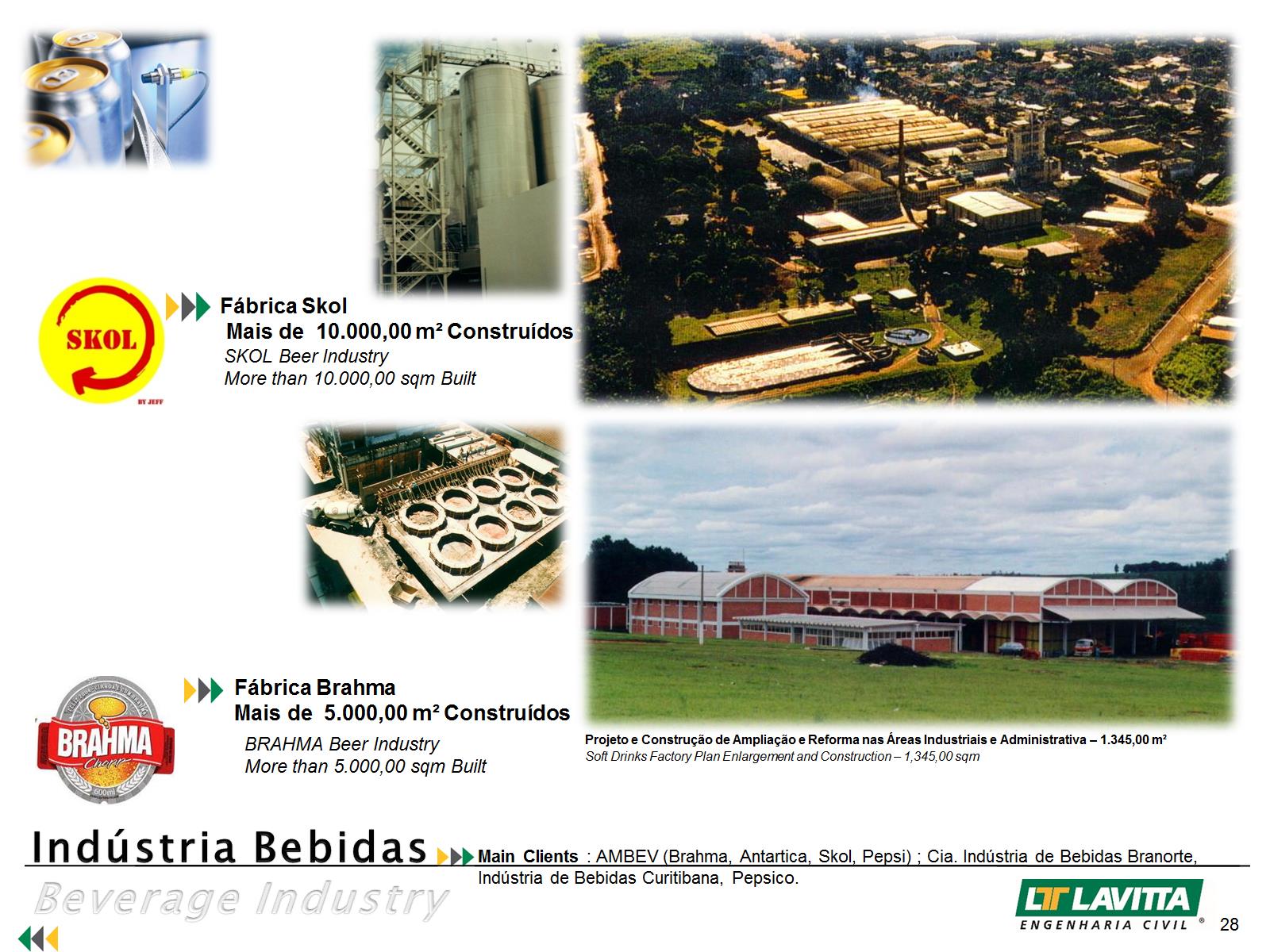 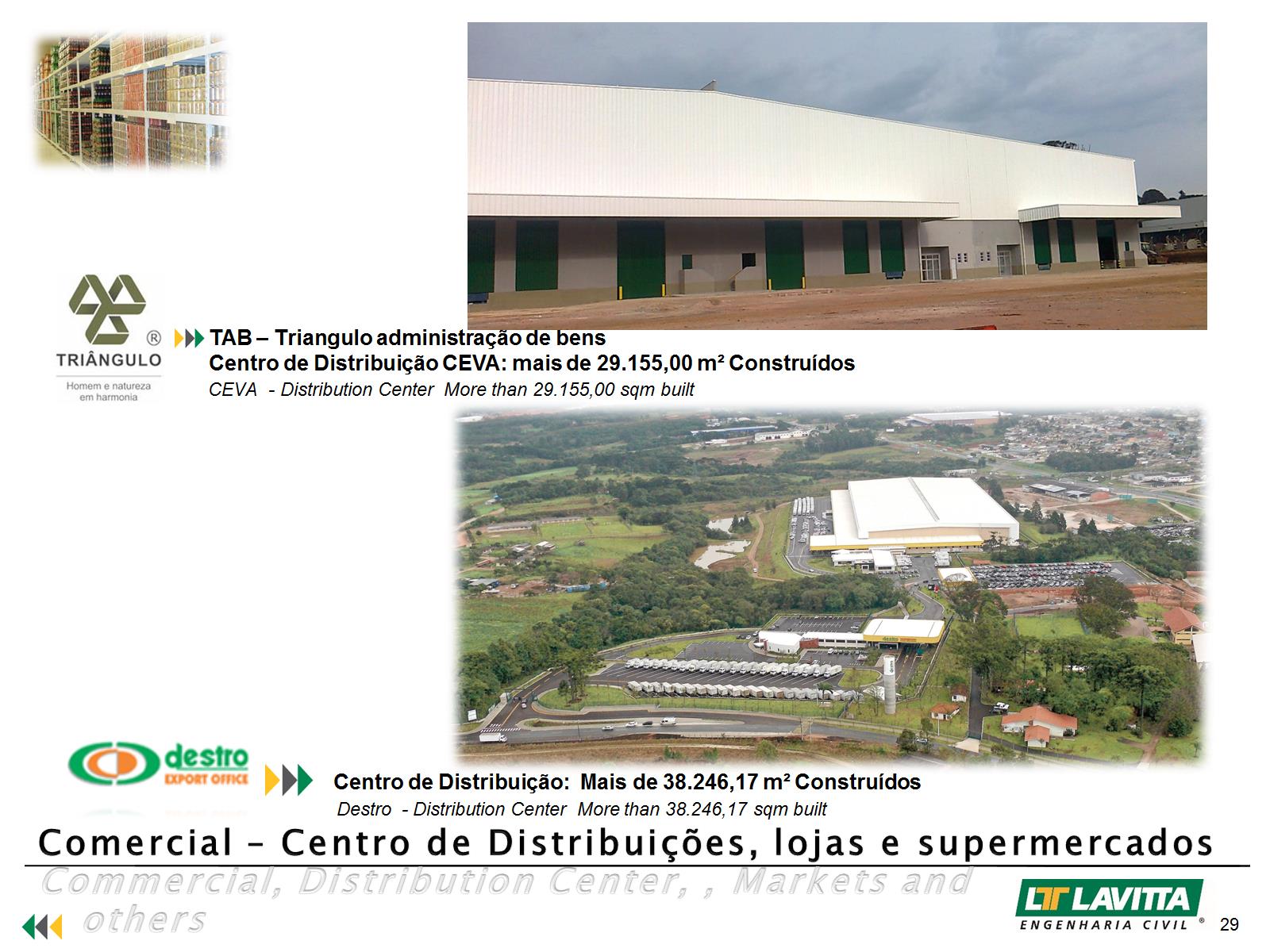 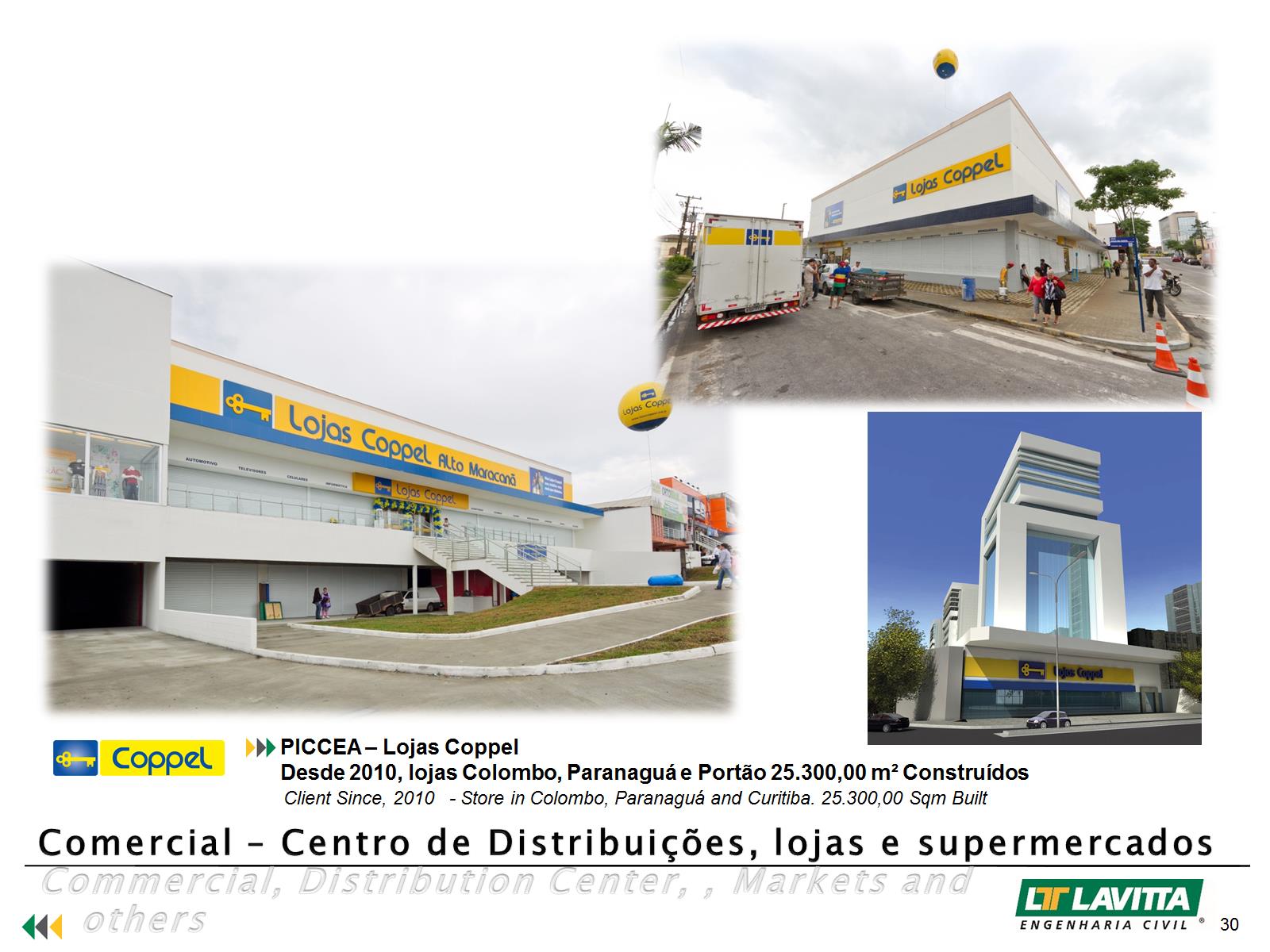 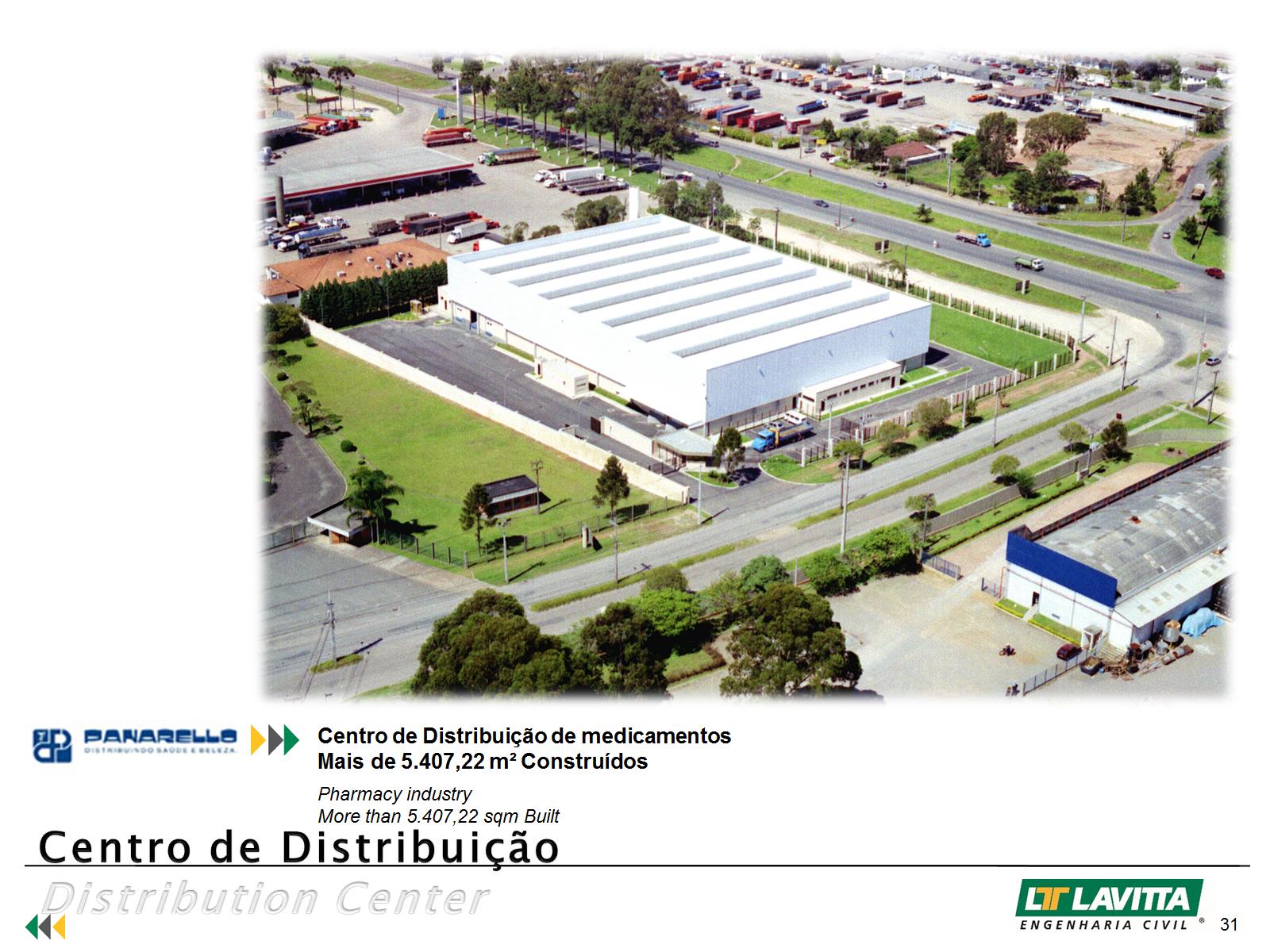 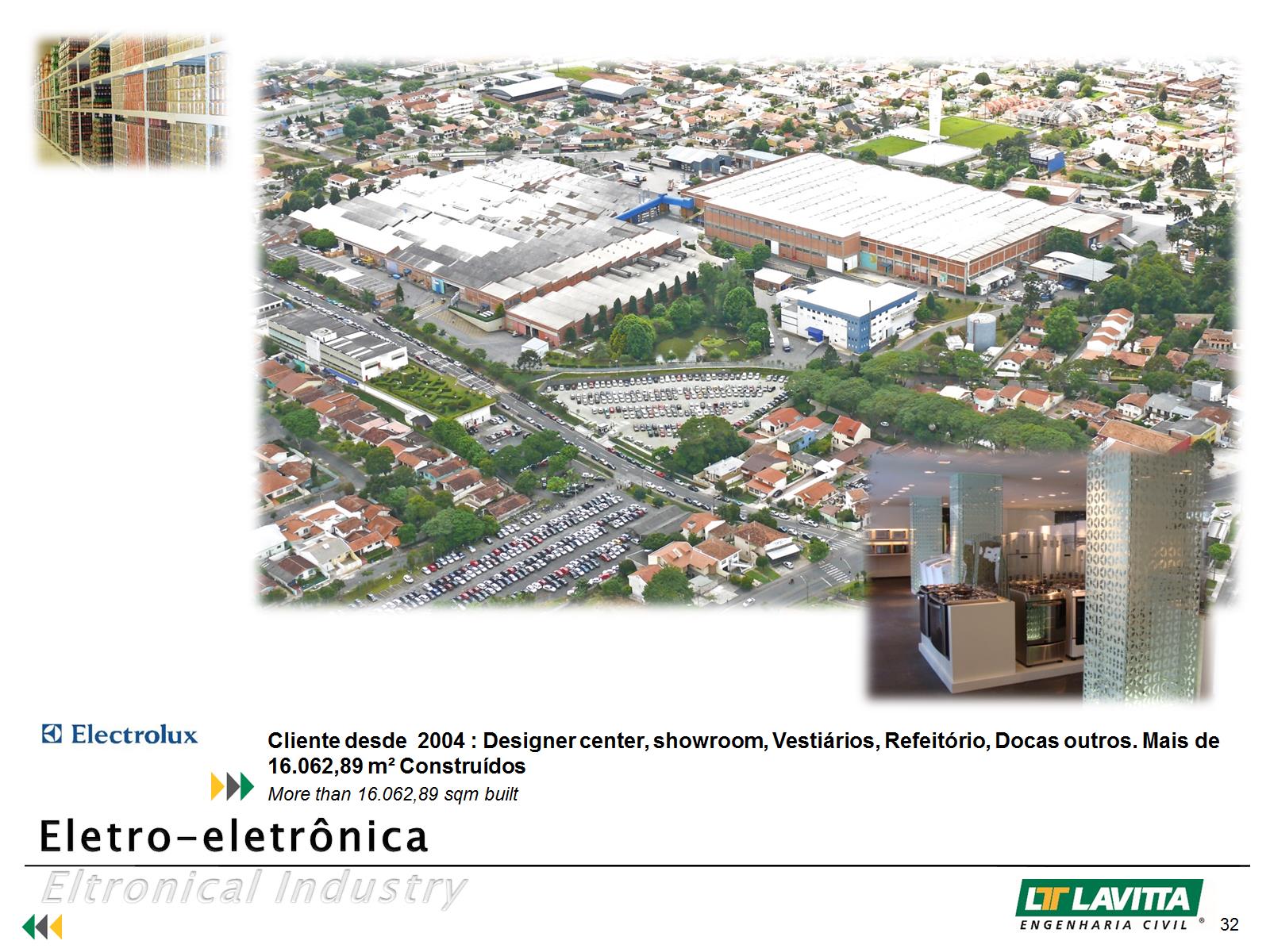 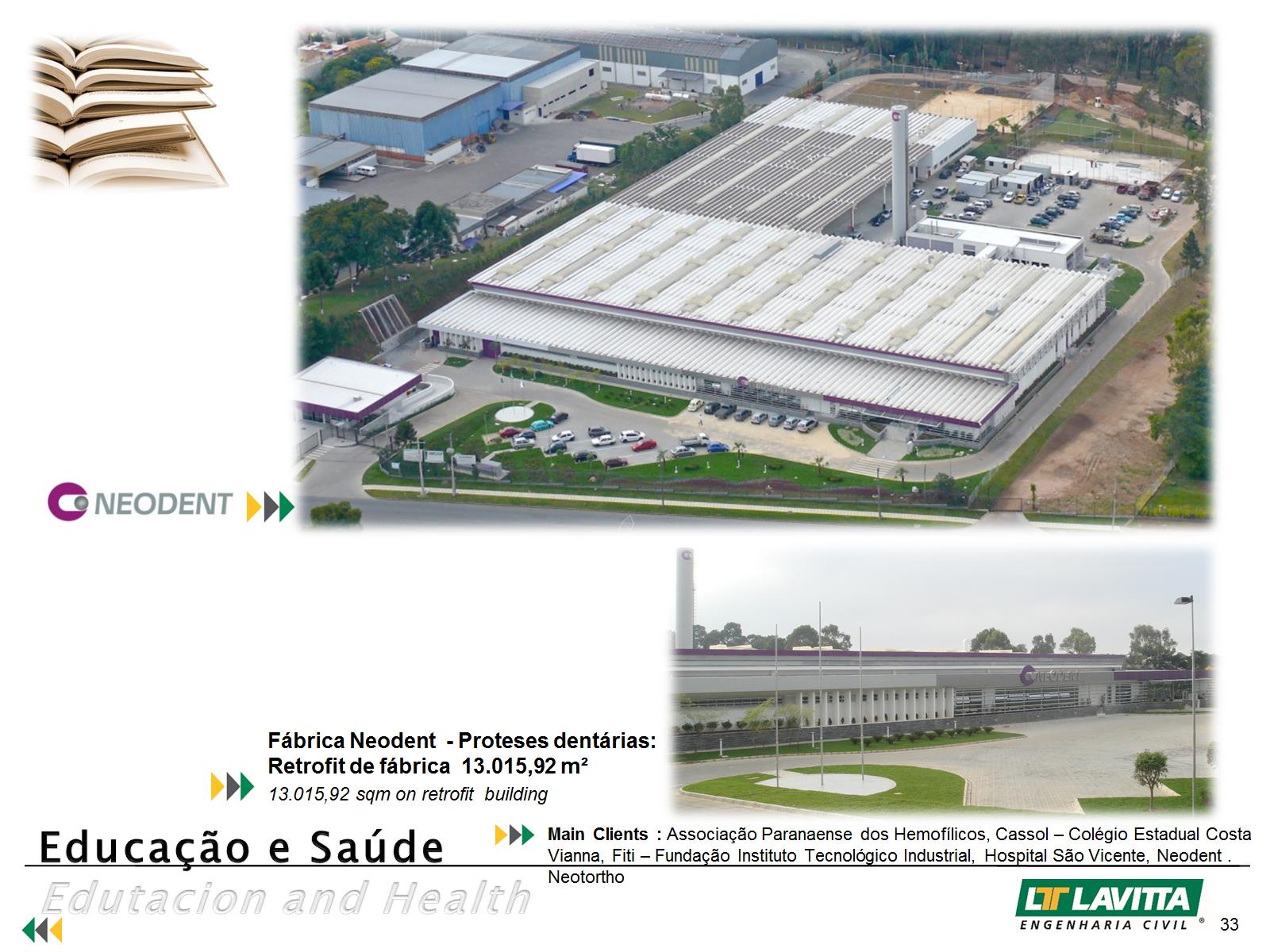 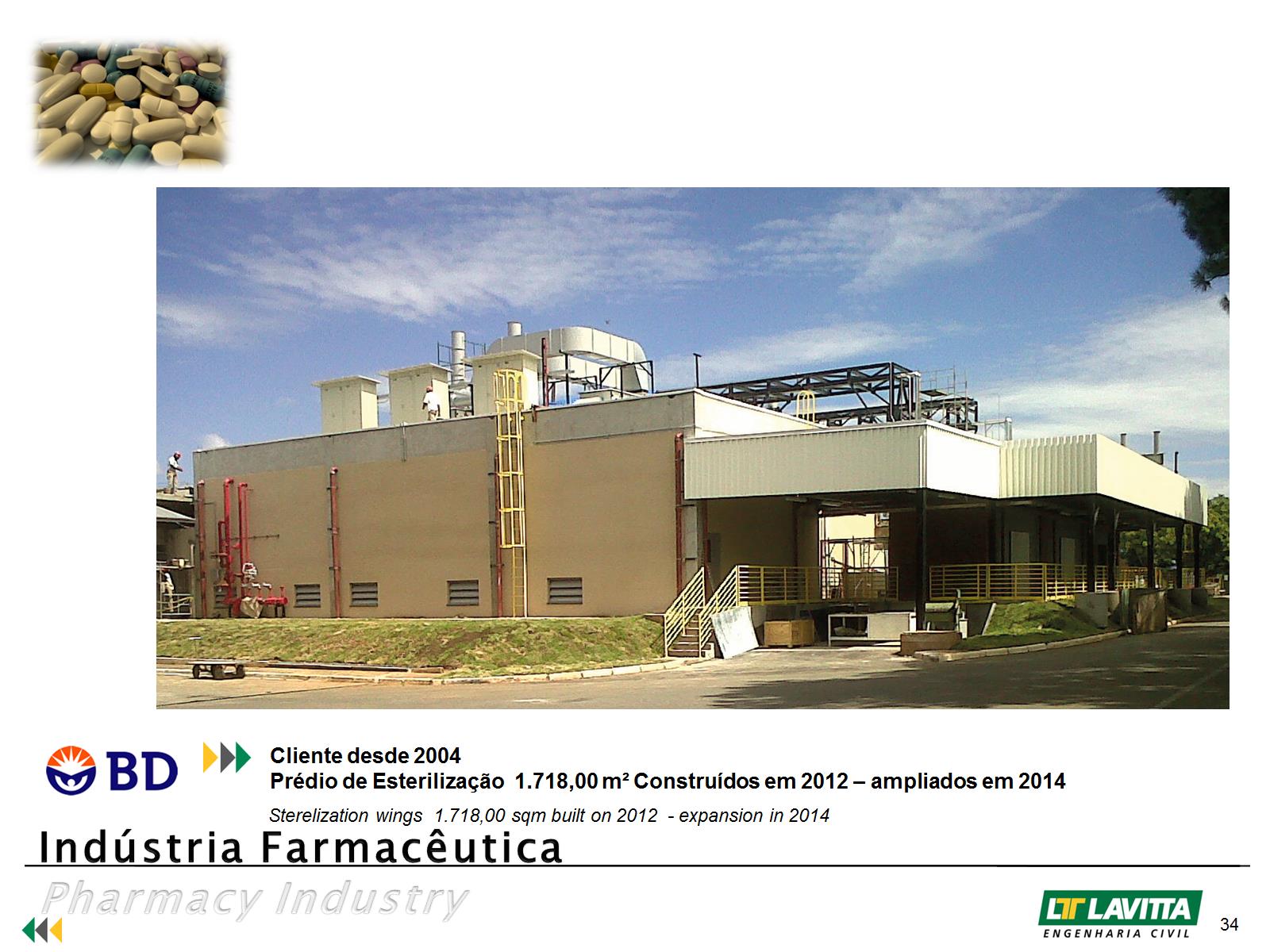 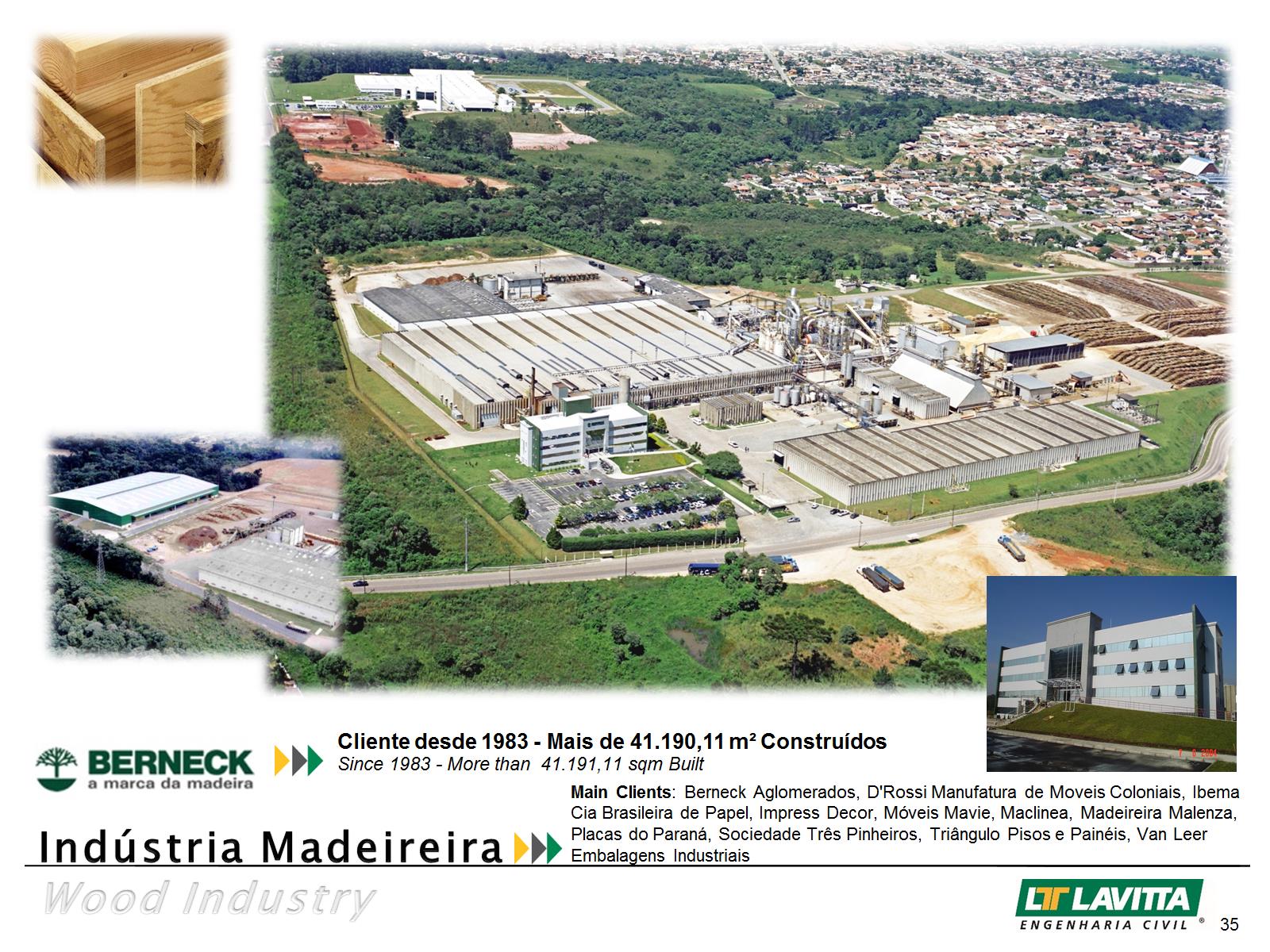 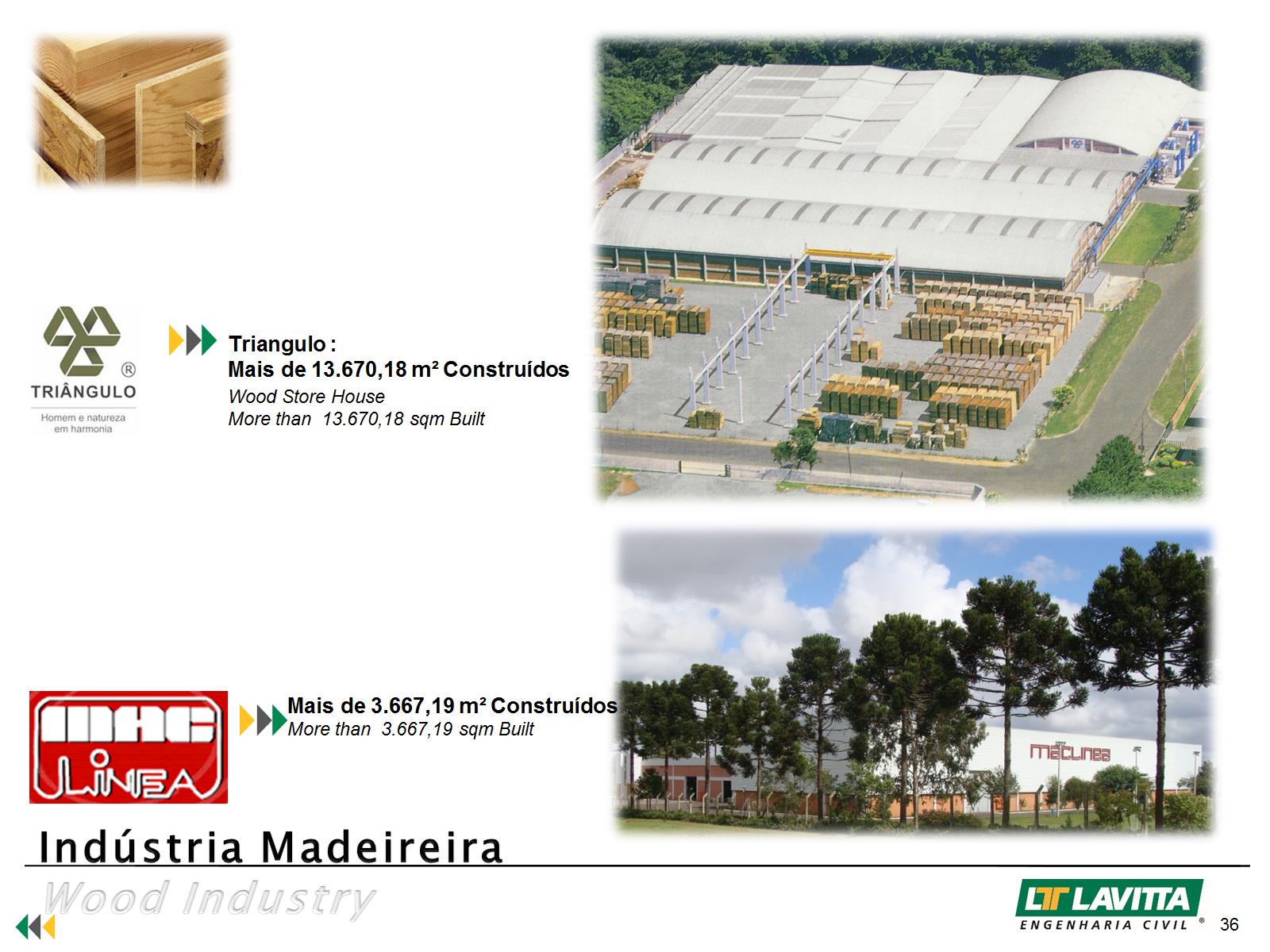 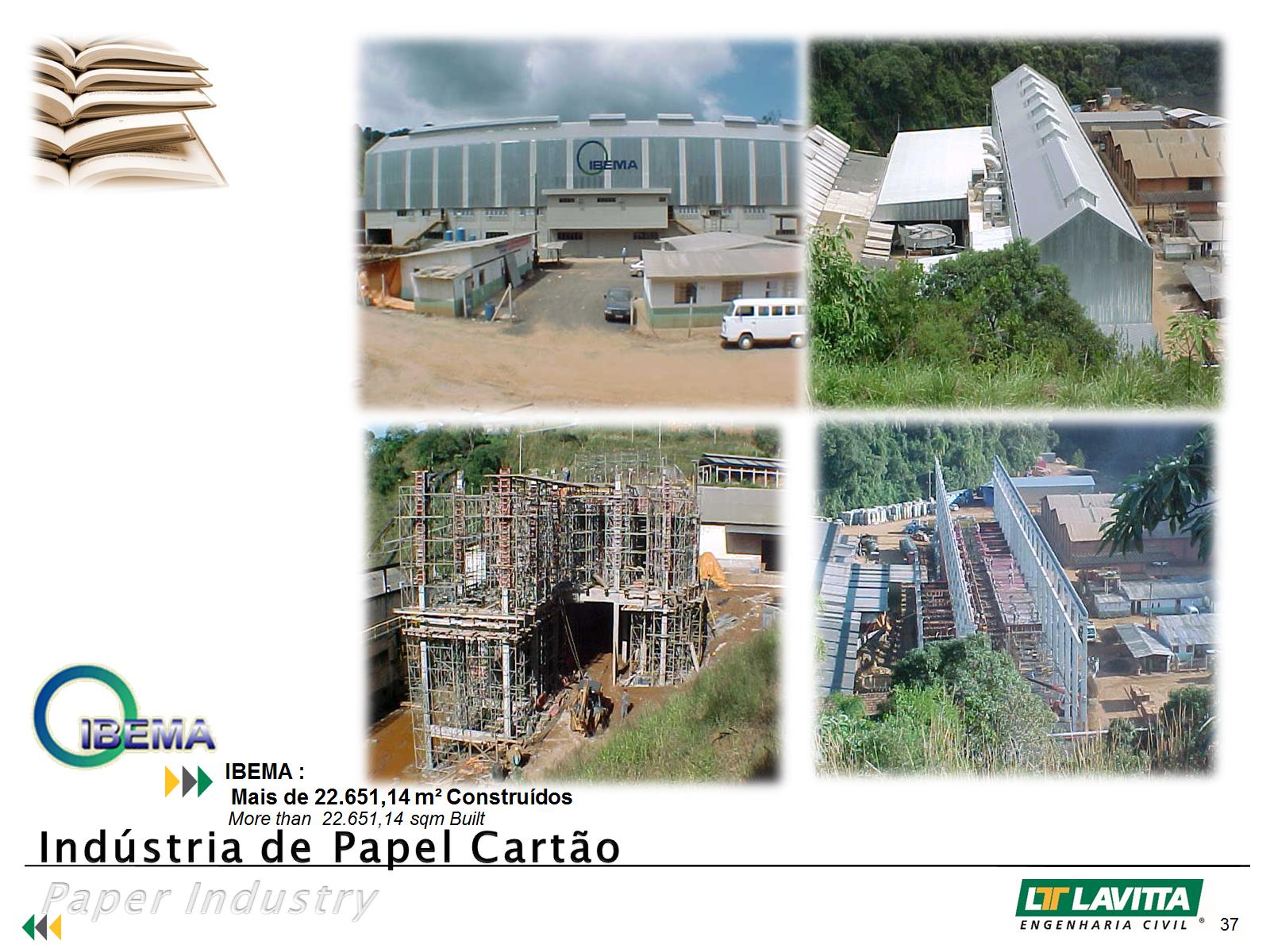 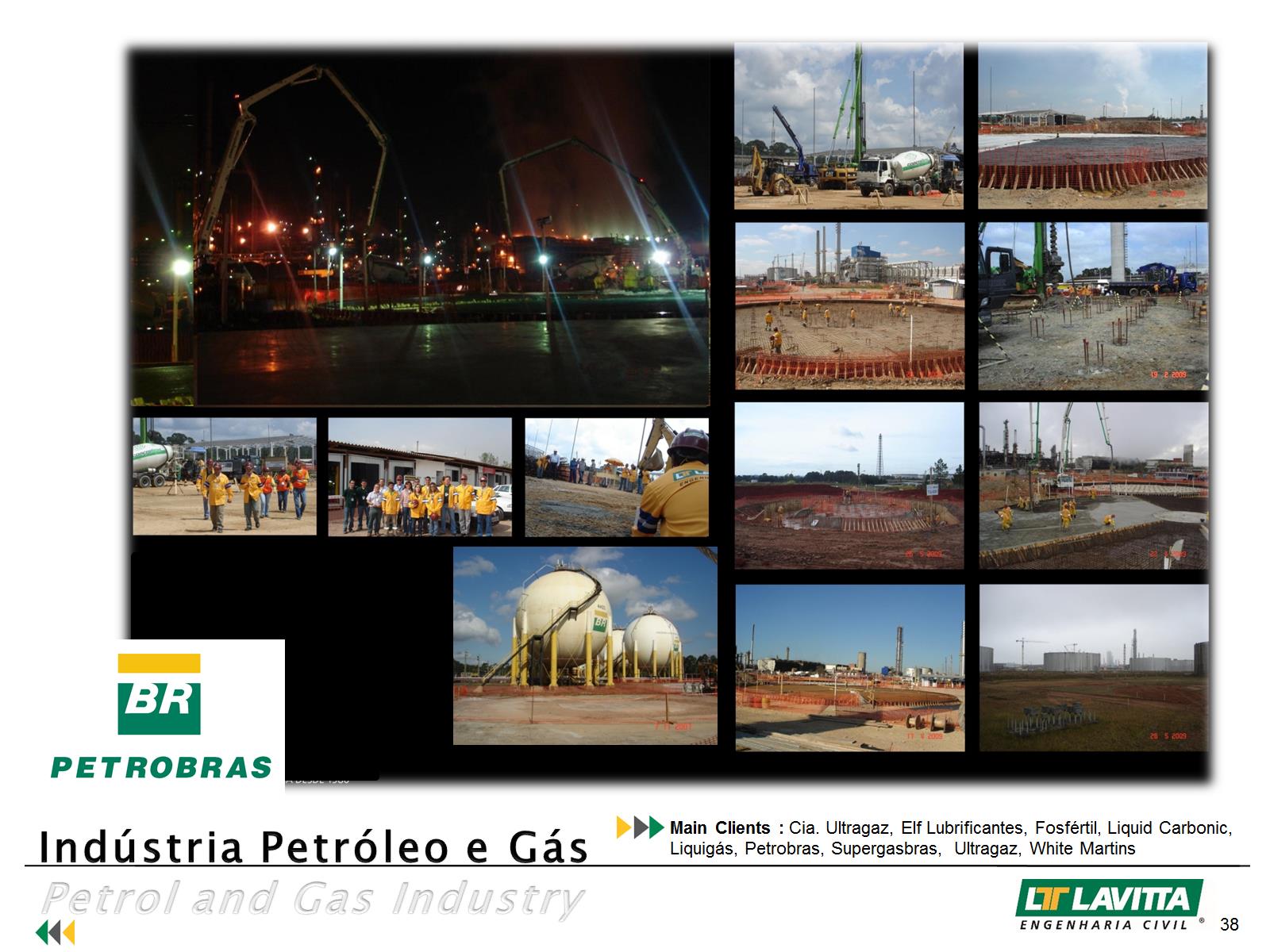 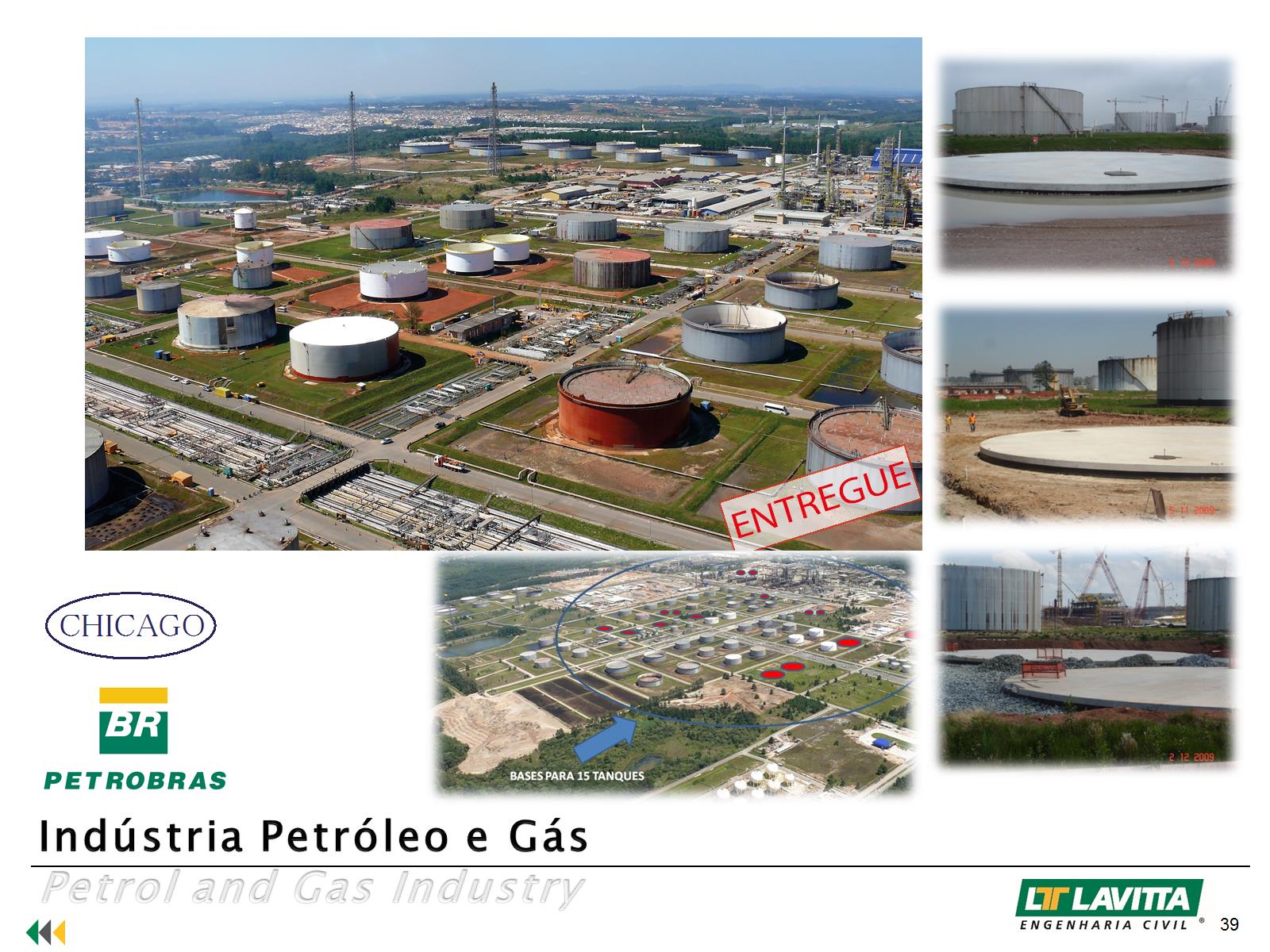 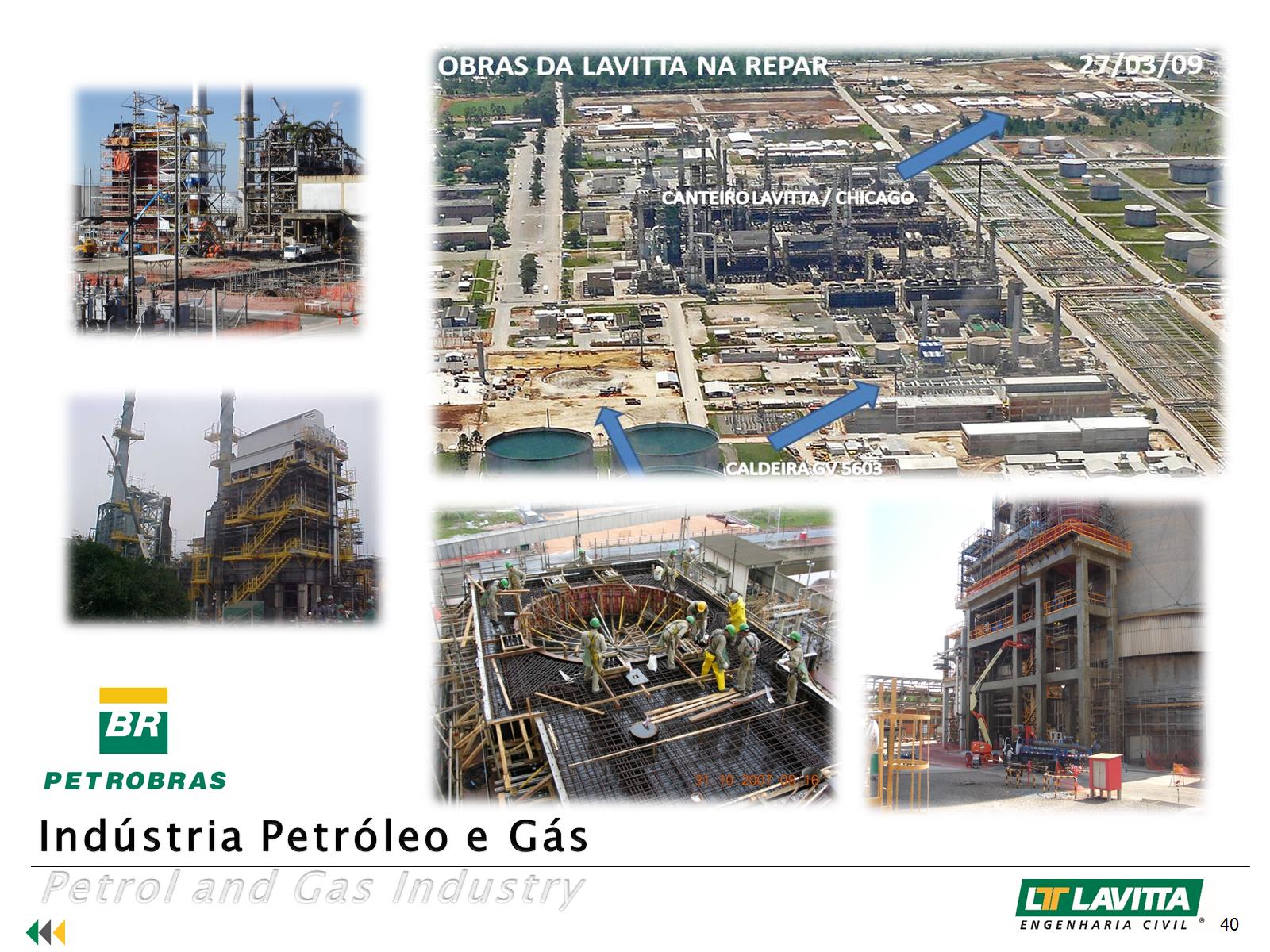 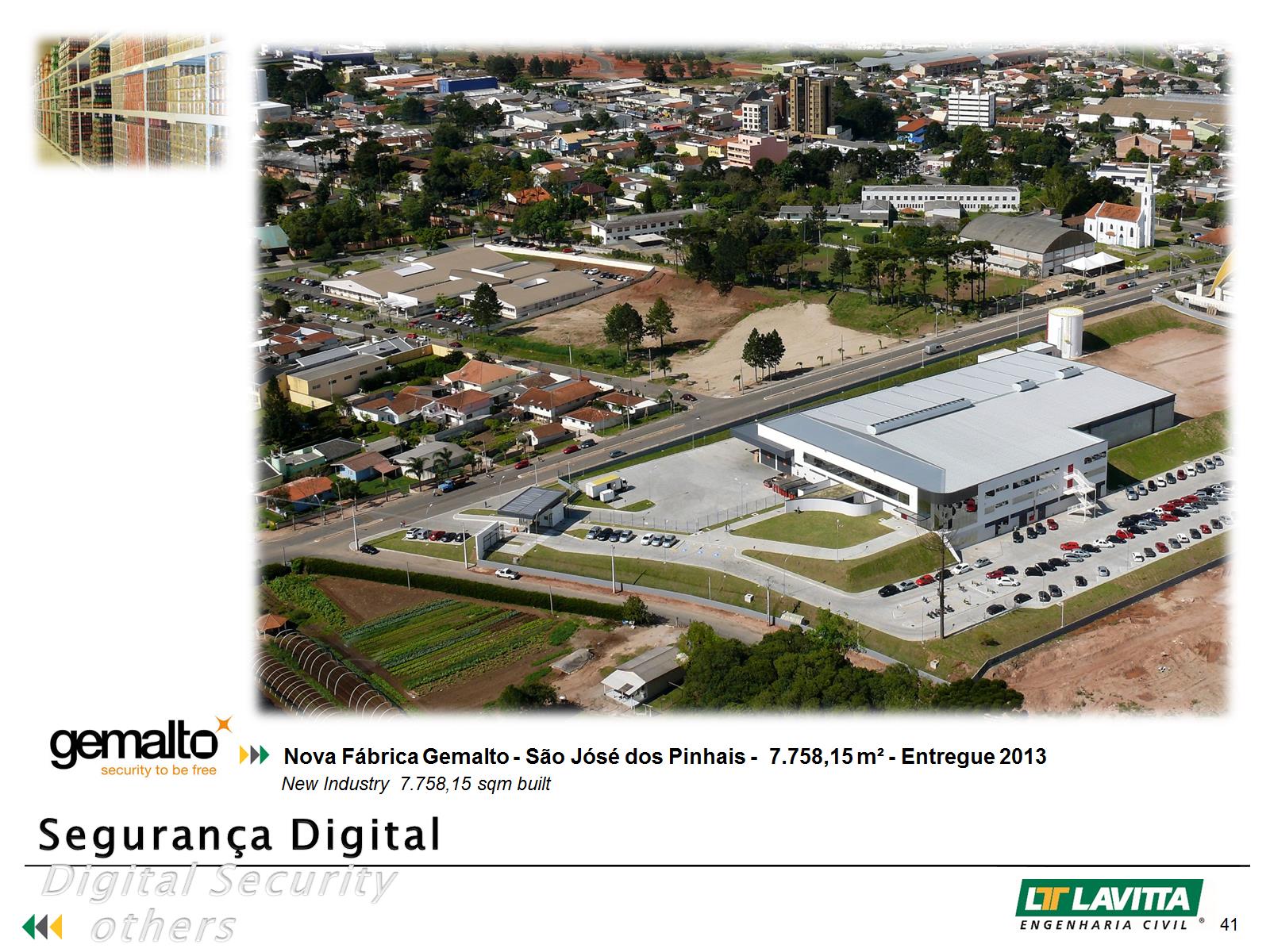 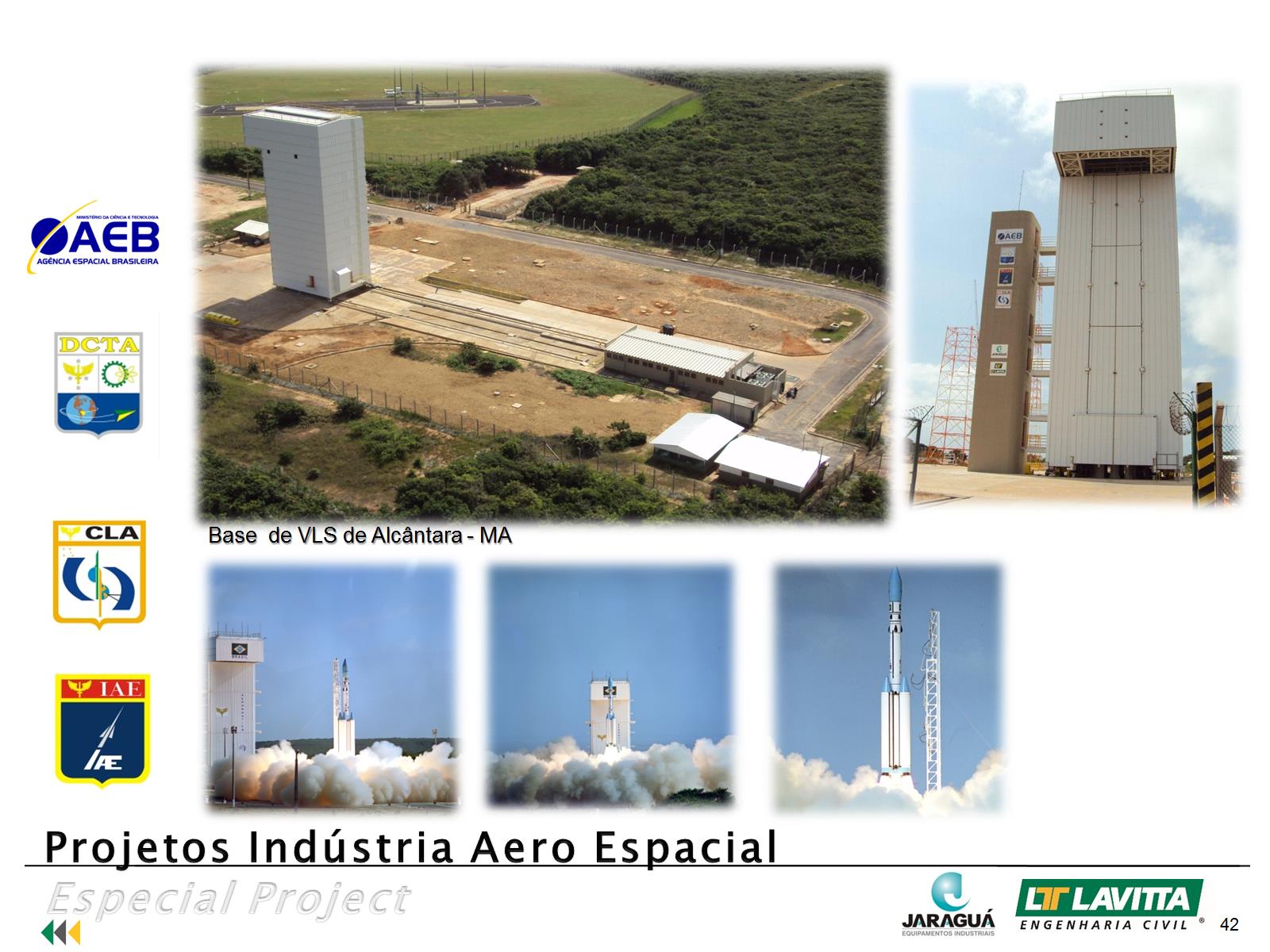 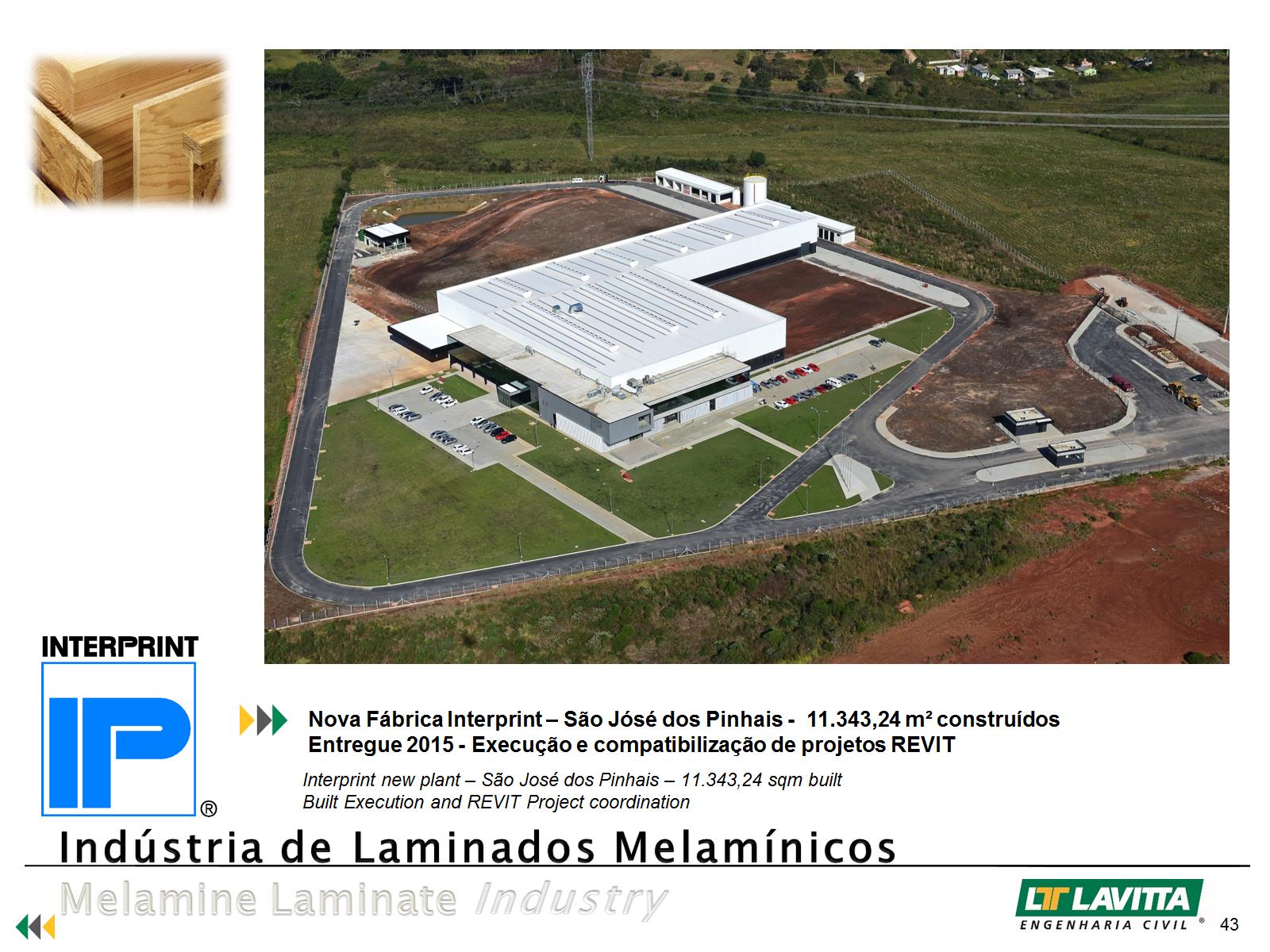 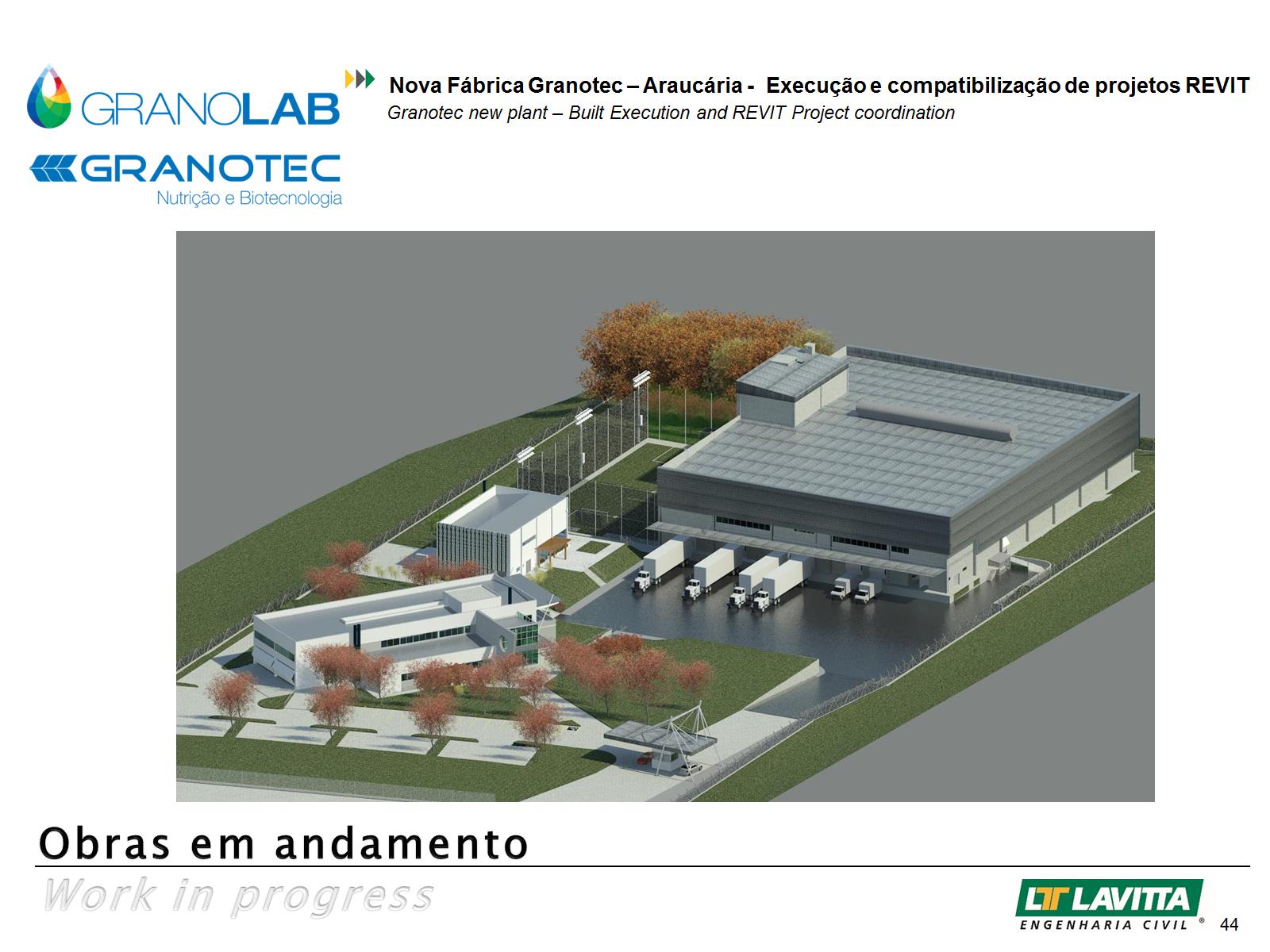 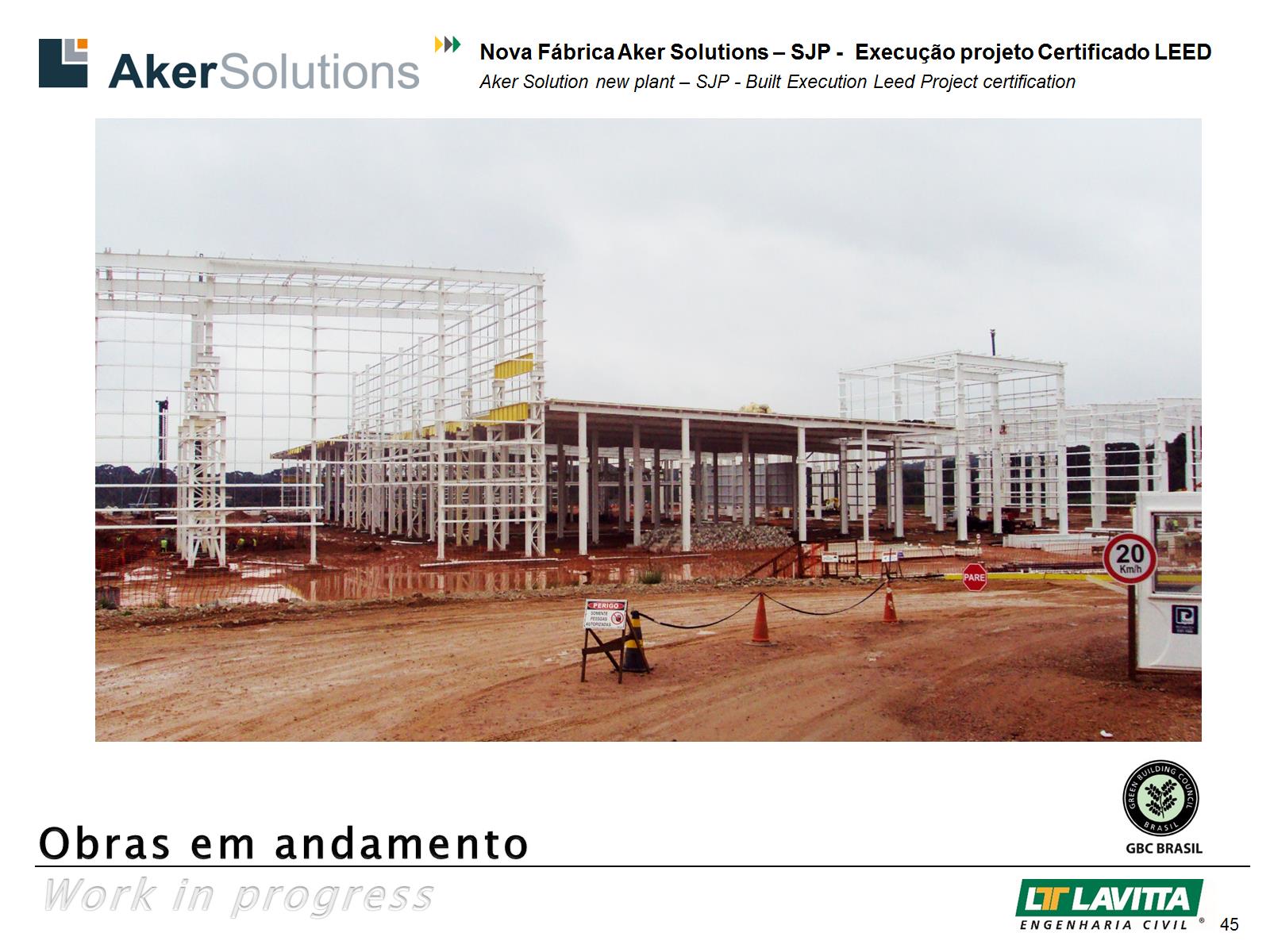 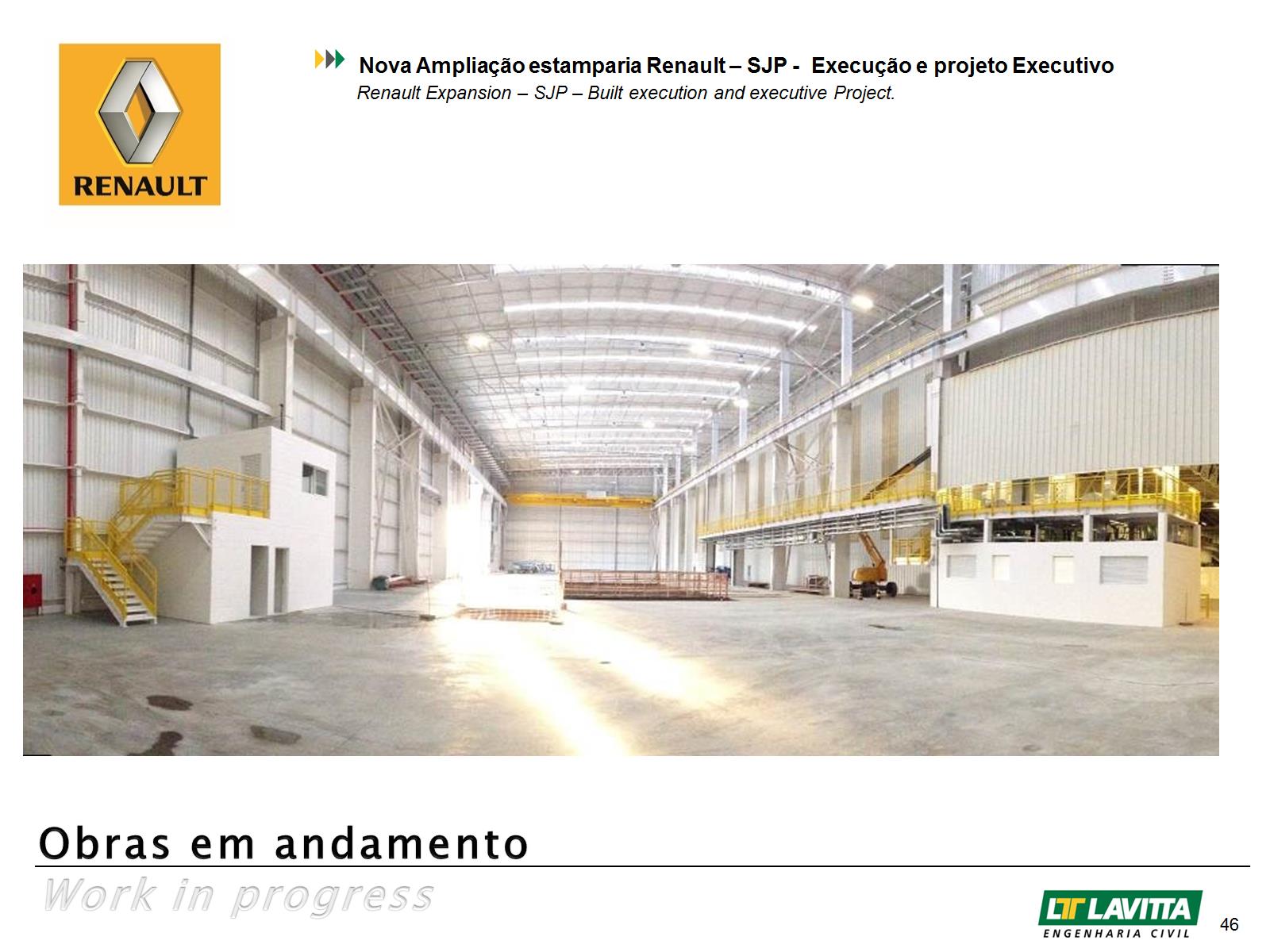 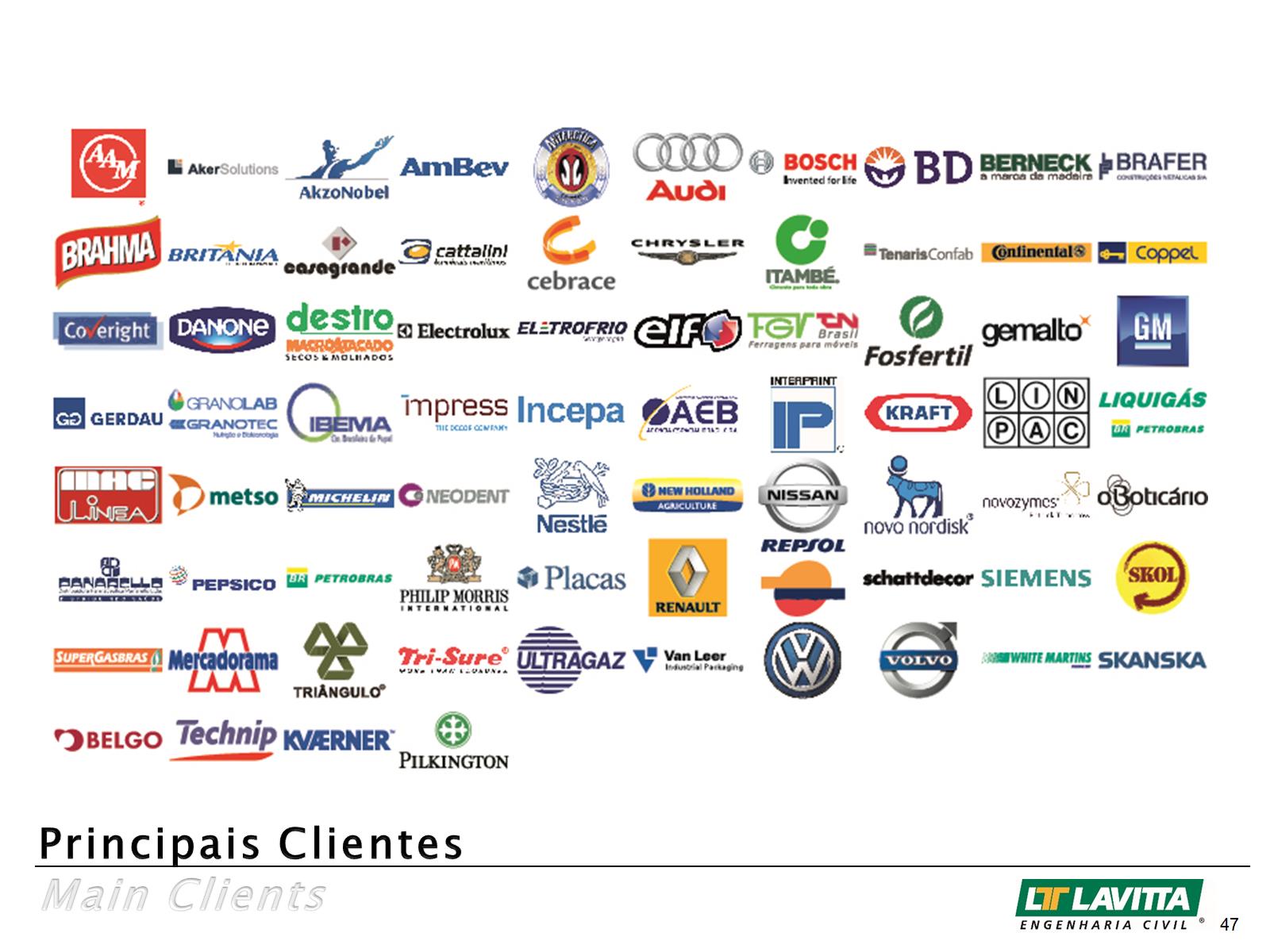 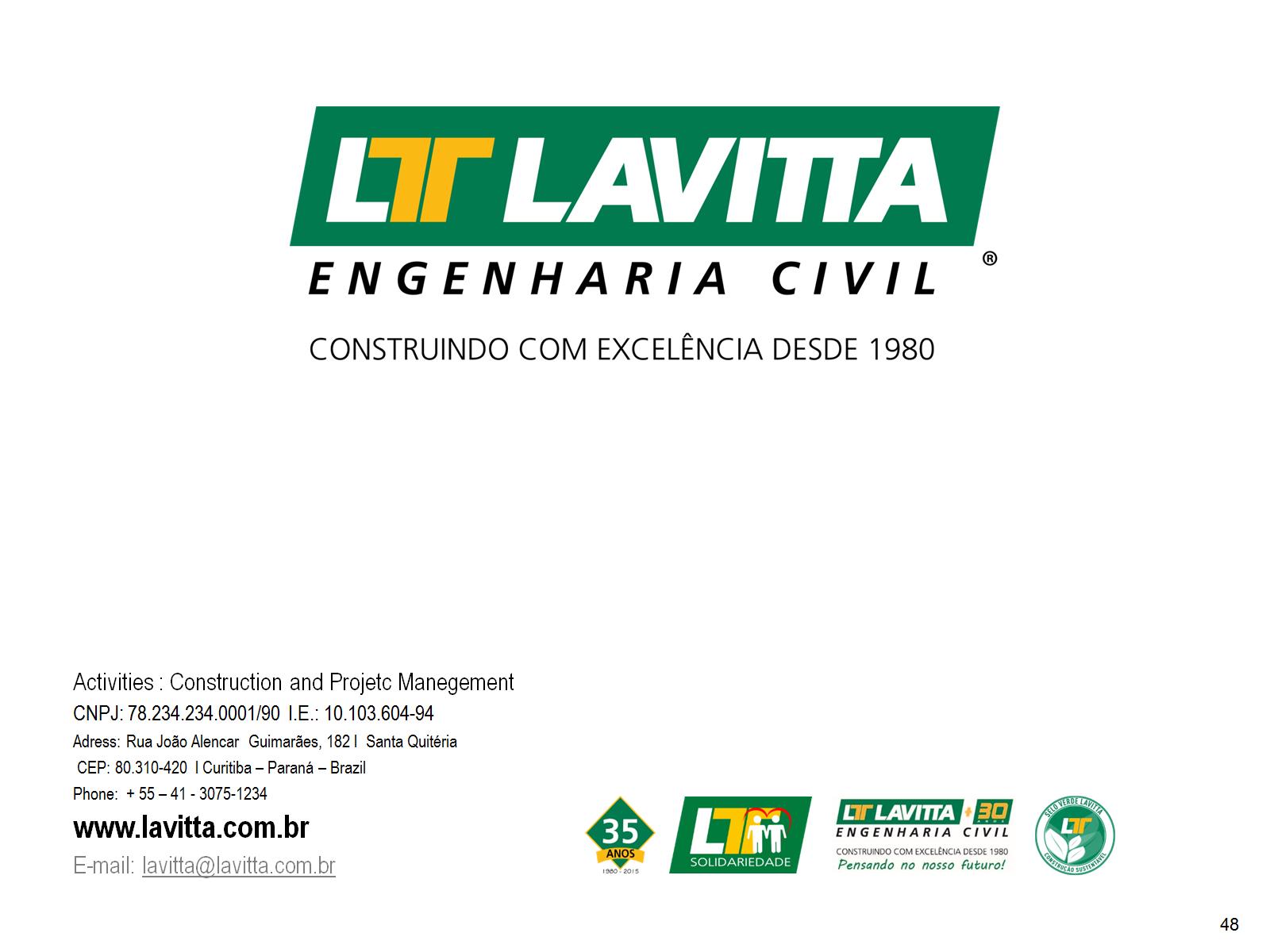 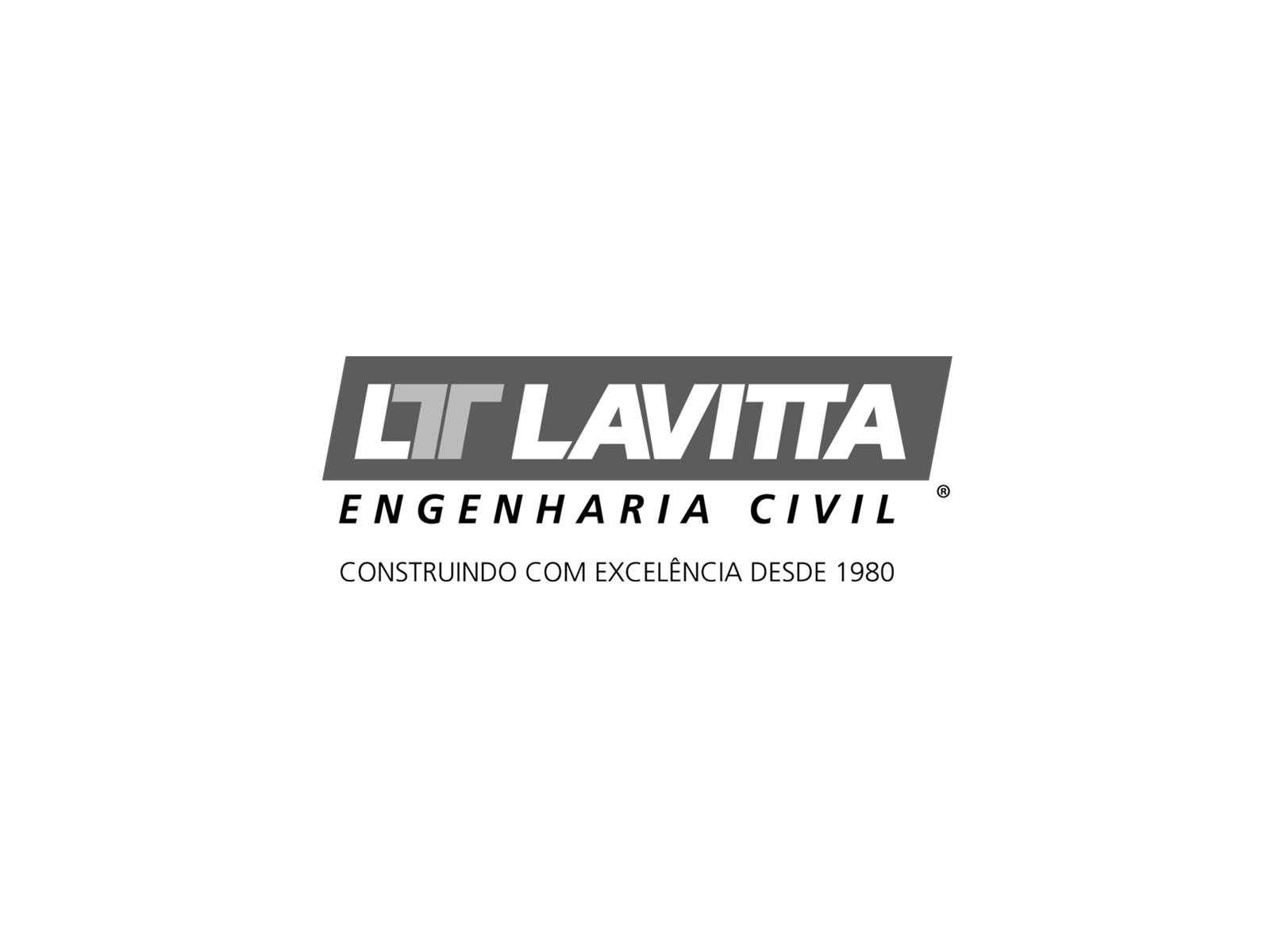